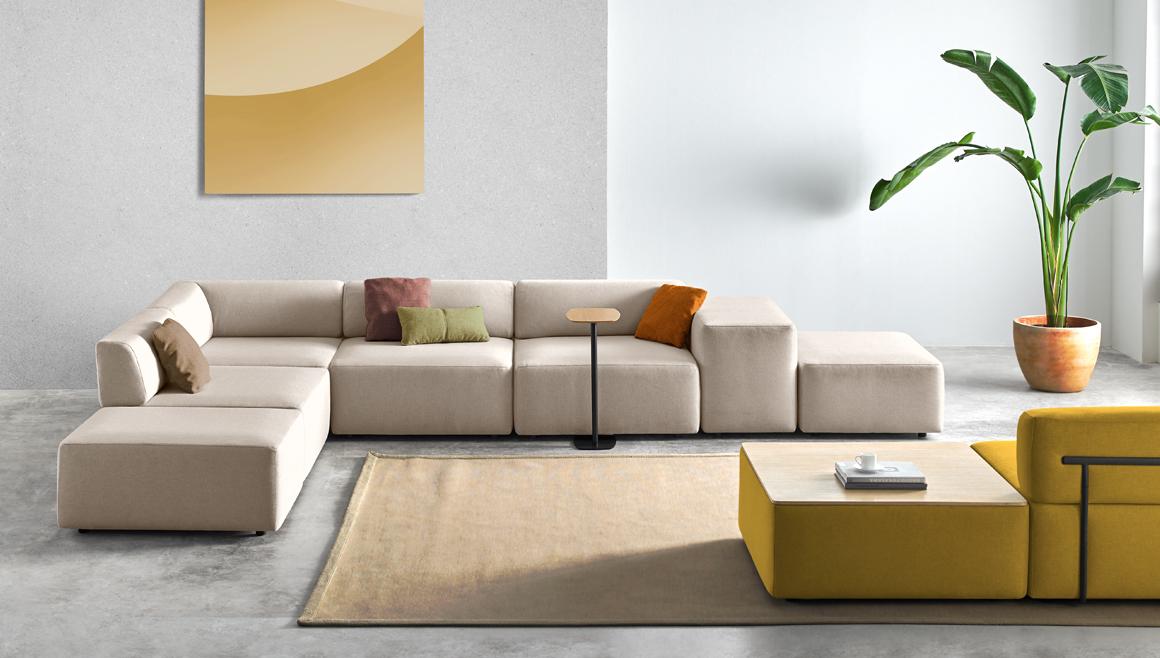 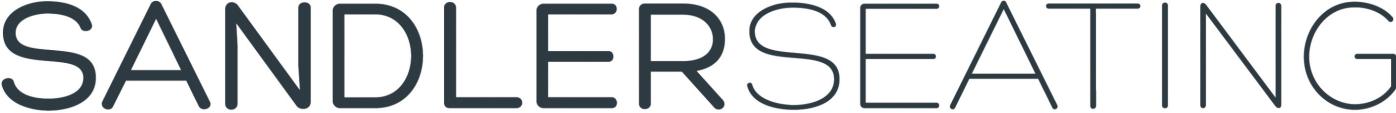 Lounge Seating
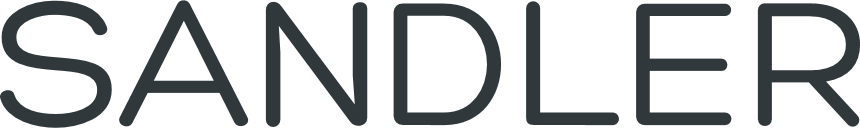 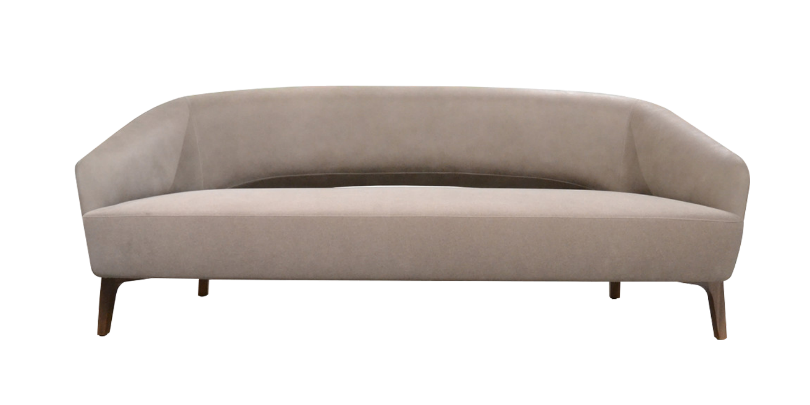 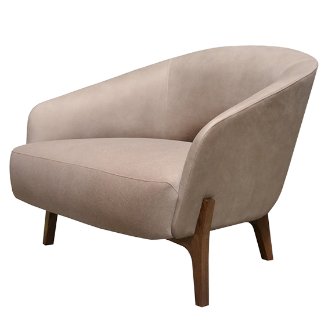 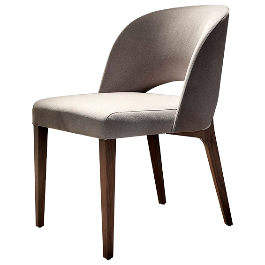 Libra
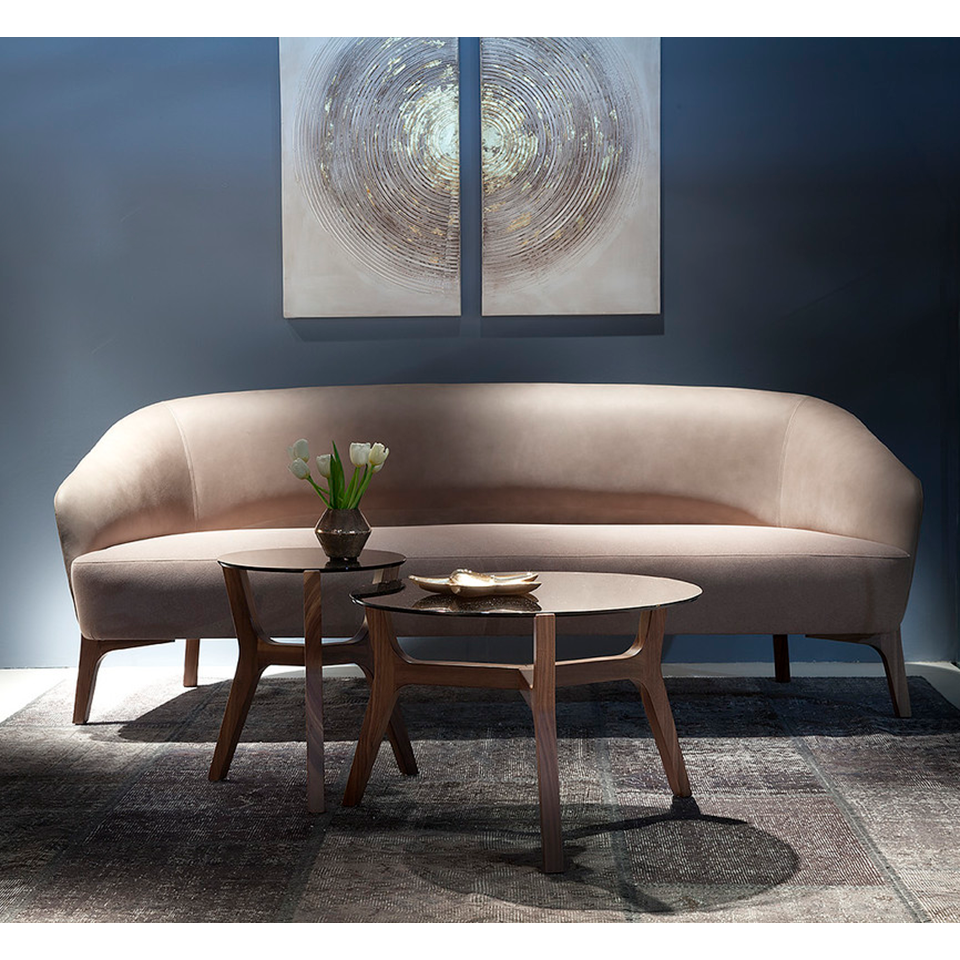 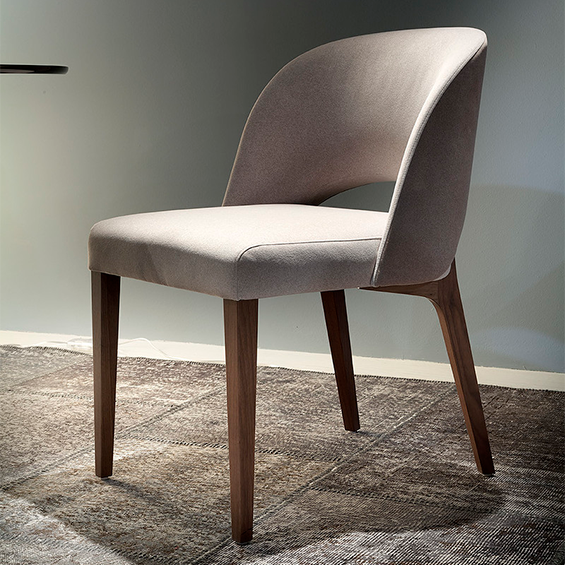 TONON COLLECTION
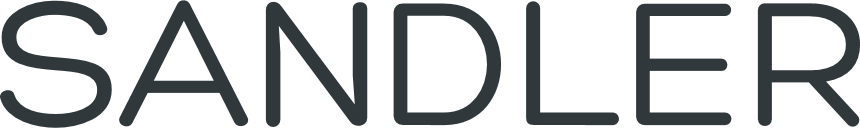 [Speaker Notes: Fully upholstered guest and lounge seating with matching tables.  Sofa size is customizable.  Starting at $2,450 list COM]
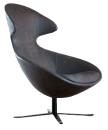 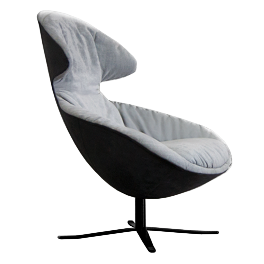 Loft
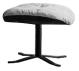 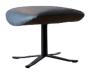 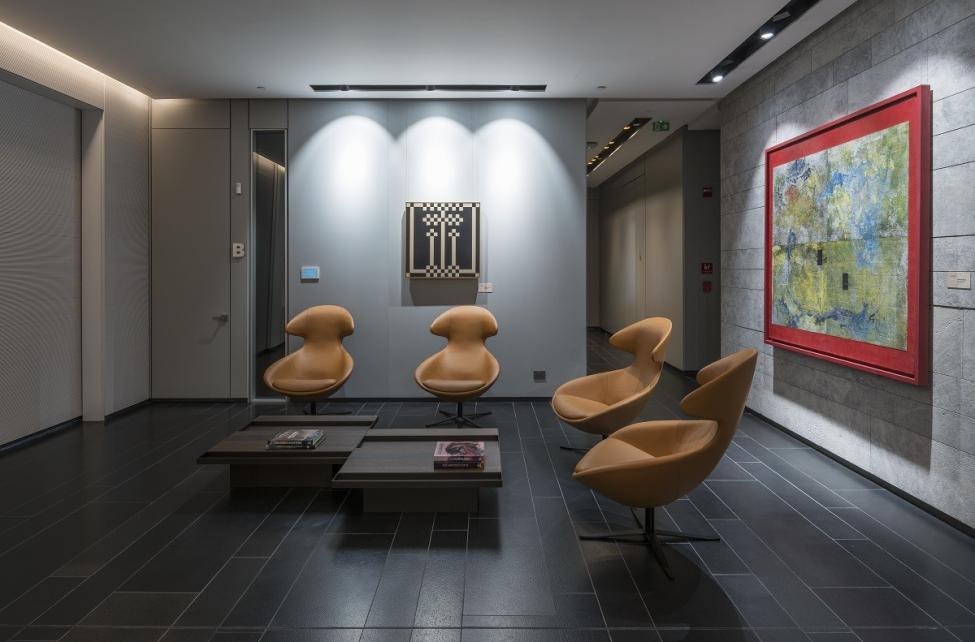 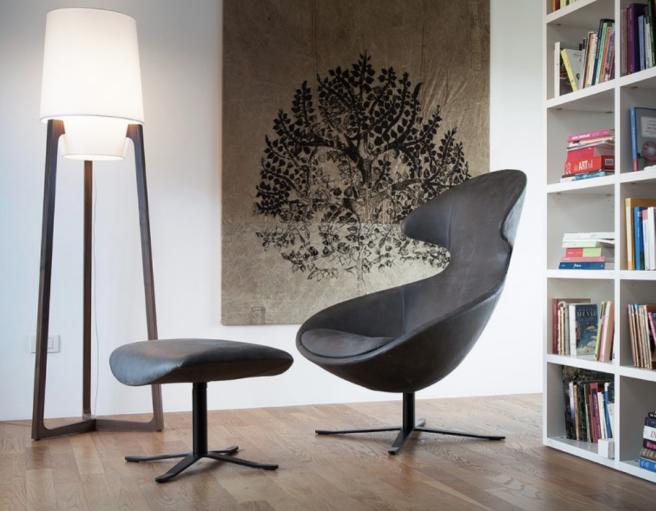 TONON COLLECTION
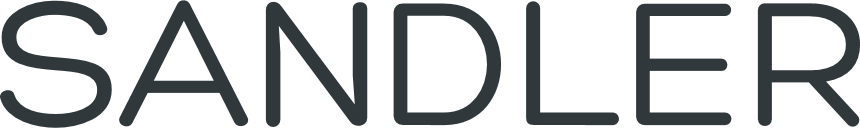 [Speaker Notes: Exquisitely comfortable lounge chair and ottoman.  Tight and loose upholstery options. Starting at $1,800 list COM]
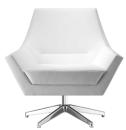 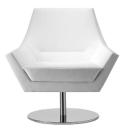 Fly Too
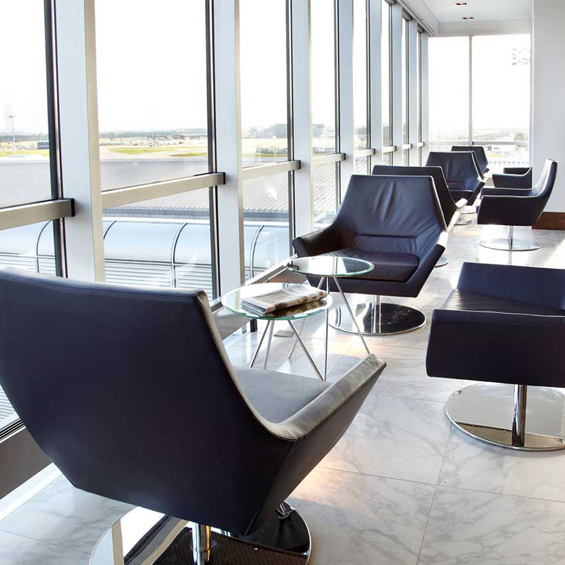 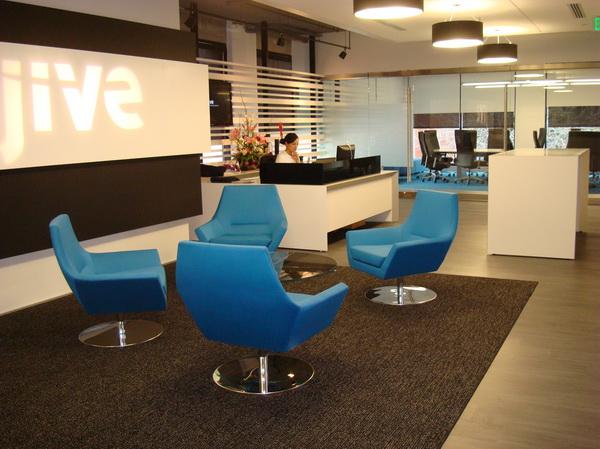 TONON COLLECTION
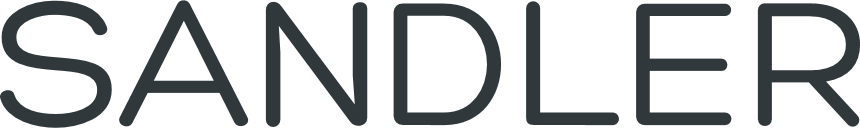 [Speaker Notes: Modern lounge chair with 360 degree swivel return. 5 star or disc base options.  Starting at $3,470 list COM.]
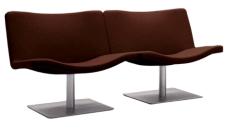 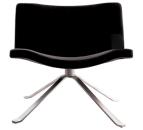 Wave
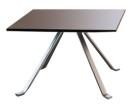 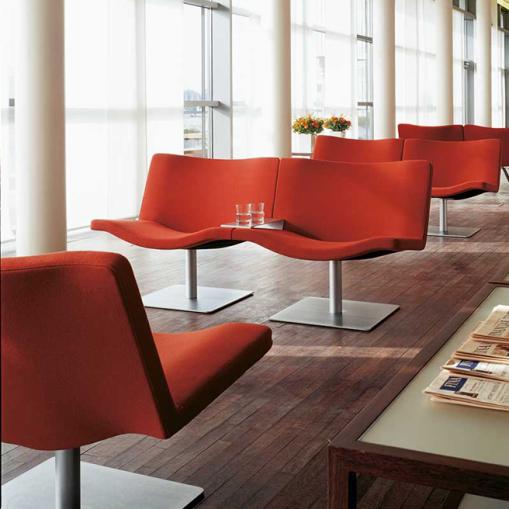 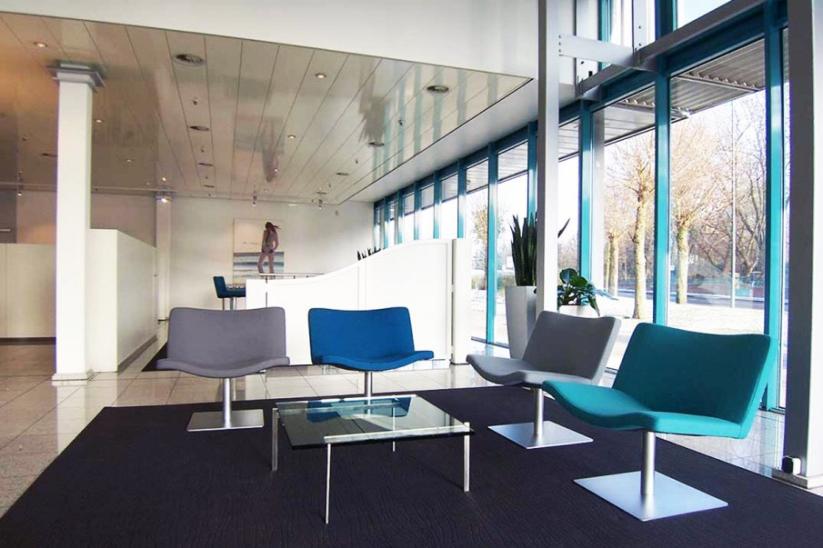 TONON COLLECTION
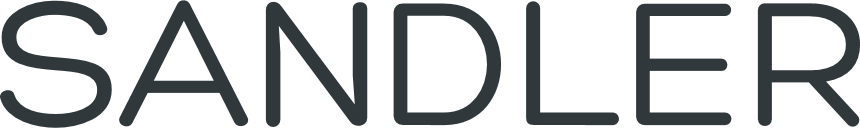 [Speaker Notes: Wave Series guest, lounge, stool and table series. Multiple base options, some with swivel/memory return.  Starting at $1,200 list COM]
Up Lounge
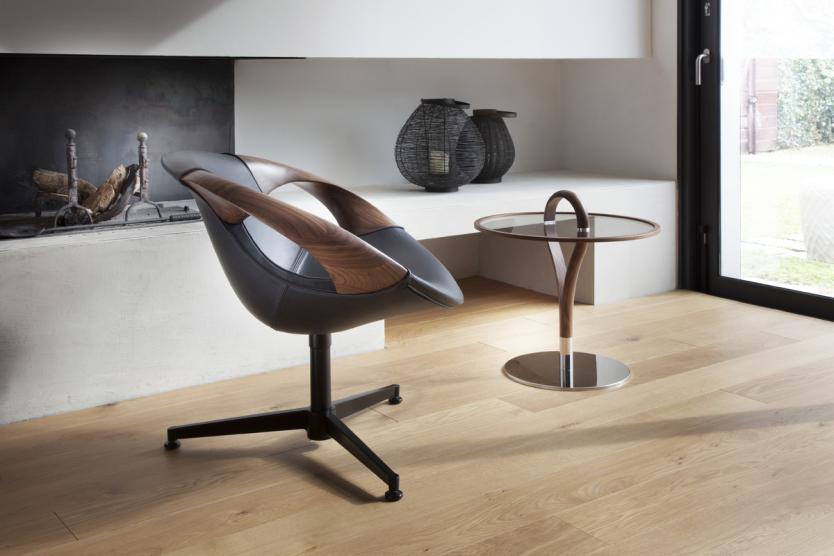 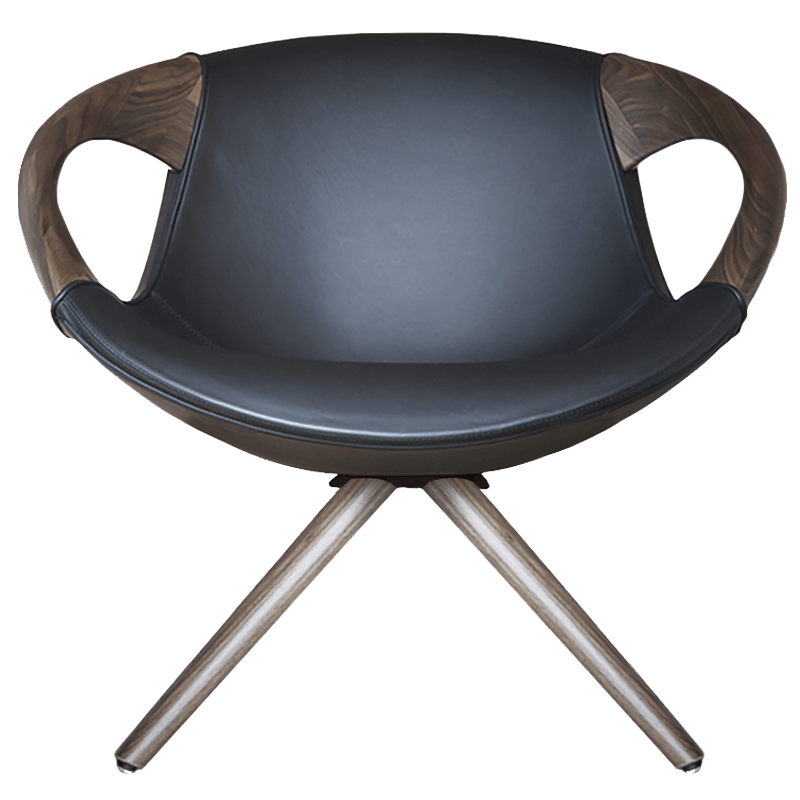 TONON COLLECTION
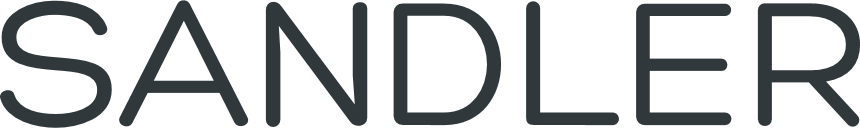 [Speaker Notes: “C” Suite lounge chair with integral walnut arms.  Four base options available.  Starting at $6,800 list COM]
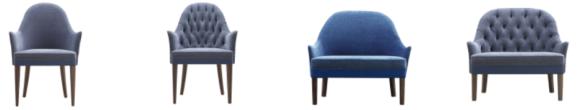 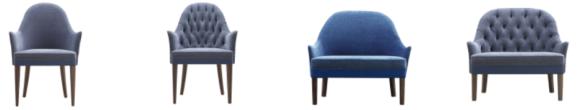 Spirit
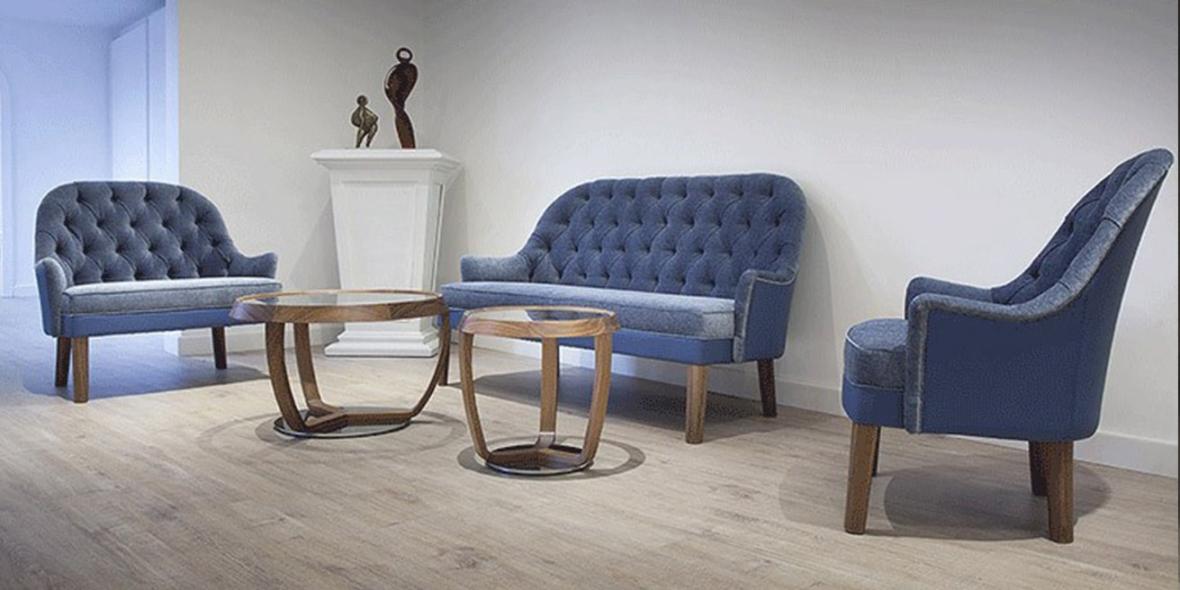 TONON COLLECTION
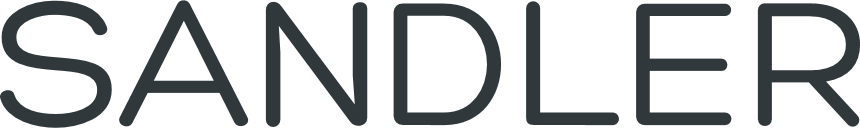 [Speaker Notes: Traditional guest and lounge seating (shown with Time occasional tables).  Tufted and non-tufted options.  Starting at $2,730 list COM]
Ariane
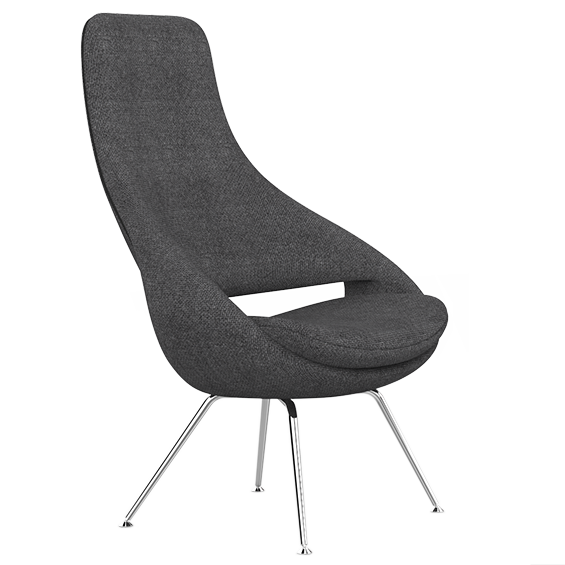 LONDON COLLECTION
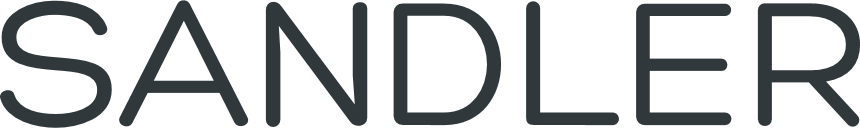 [Speaker Notes: Award winning lounge seating.  Fixed and swivel base options. Unique zipper welting detail.  Starting at $2,250 list COM]
Ariane
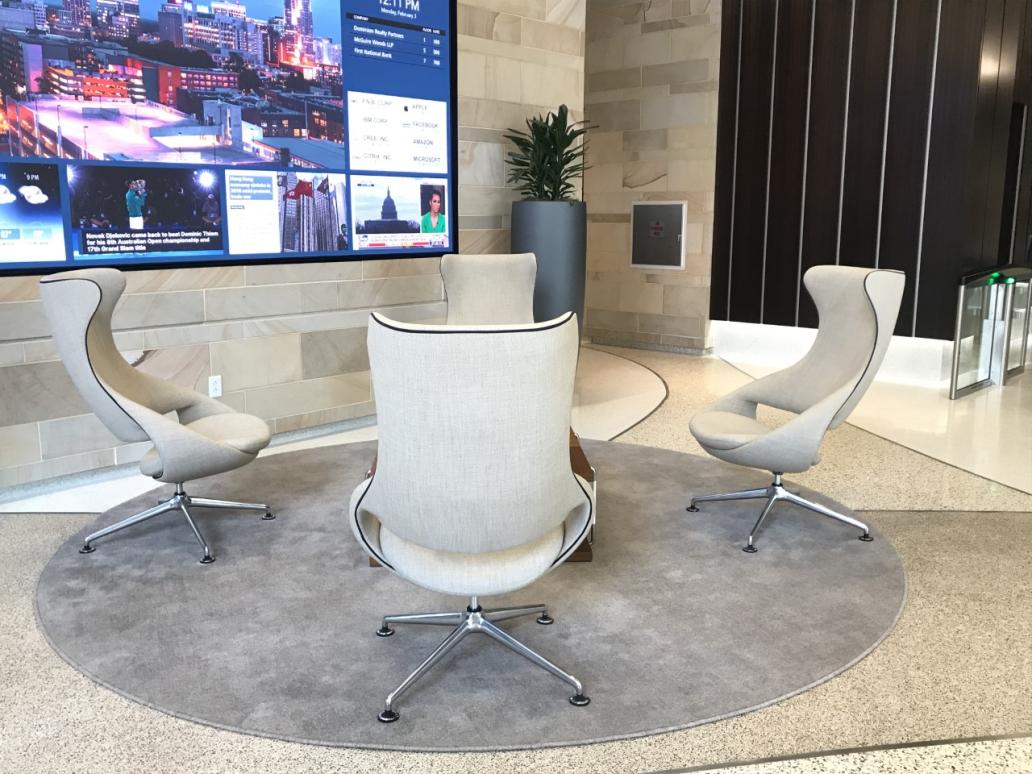 LONDON COLLECTION
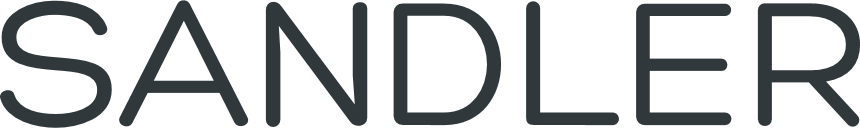 [Speaker Notes: Install of Ariane 1.1HB in Raleigh, NC]
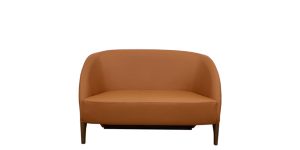 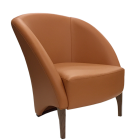 Premier Plus
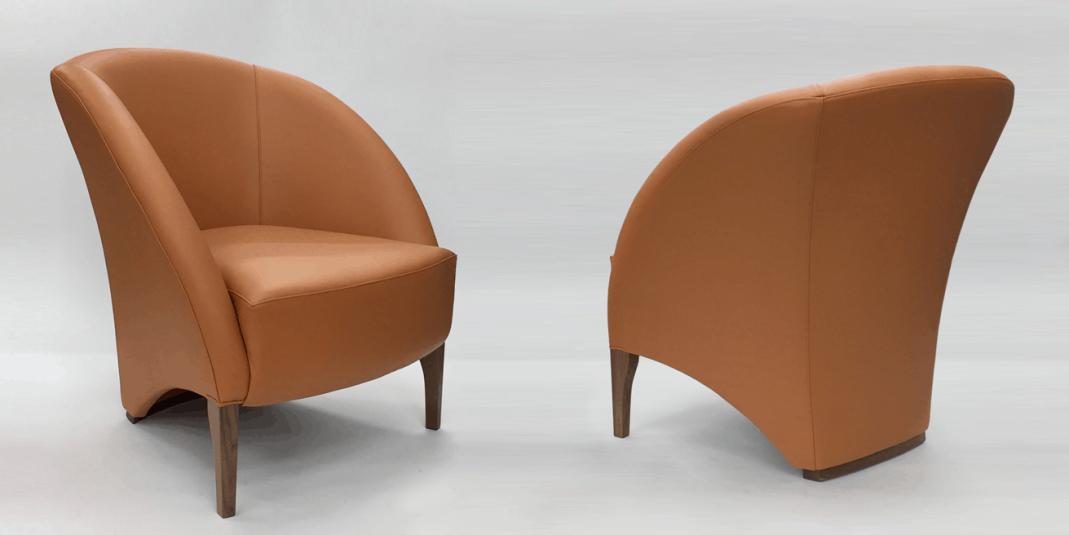 LONDON COLLECTION
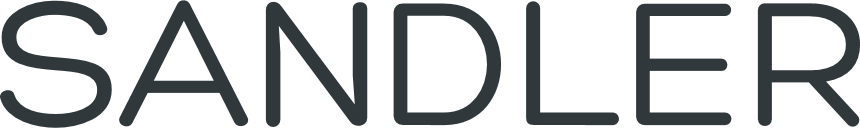 [Speaker Notes: Unique design lounge chair and settee.  Value priced.  Starting at $1,090 list COM.]
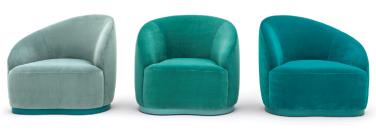 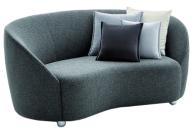 Luma
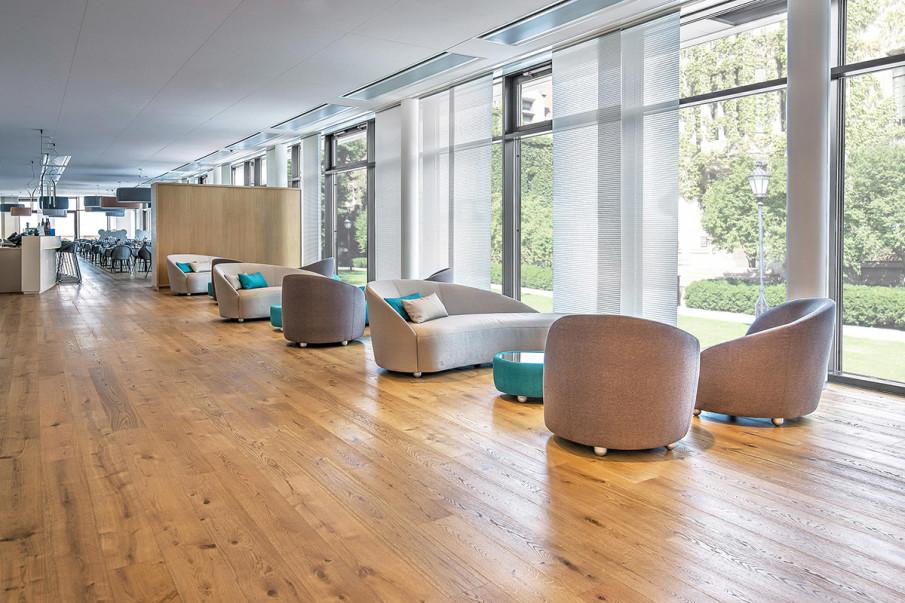 MONTBEL COLLECTION
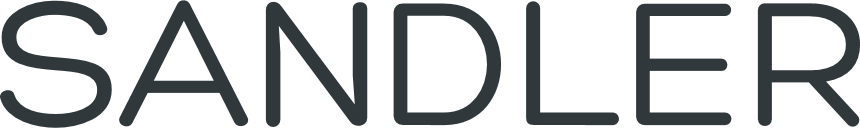 [Speaker Notes: Massive collection of dining, guest, lounge, ottoman and table options. Custom pieces available.  Lounge starting at $3,220 list COM]
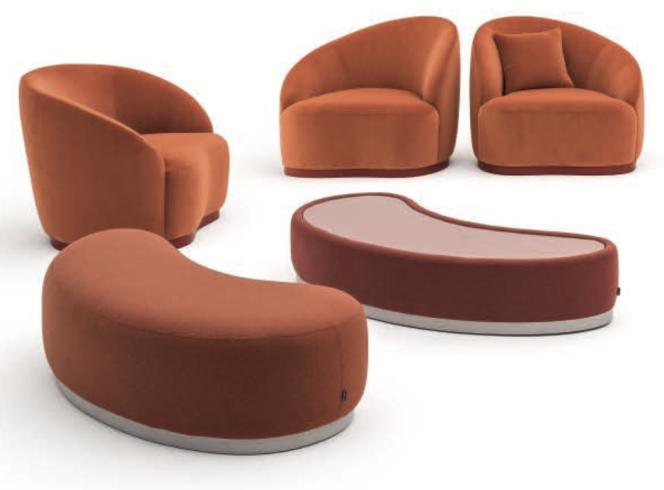 Luma
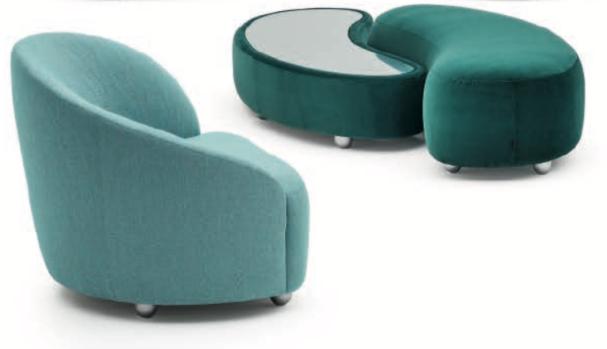 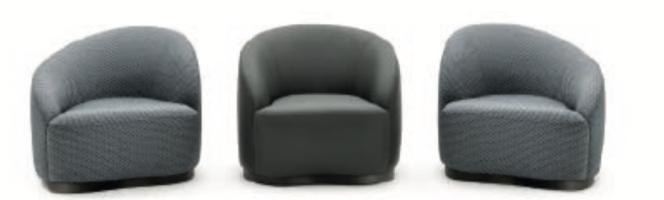 MONTBEL COLLECTION
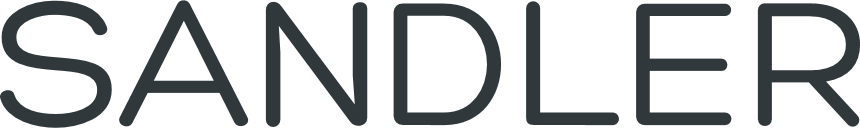 [Speaker Notes: More from the Luma range.  Notice the leg and plinth base options.  Plinth bases can have LED lighting added.]
Edgar
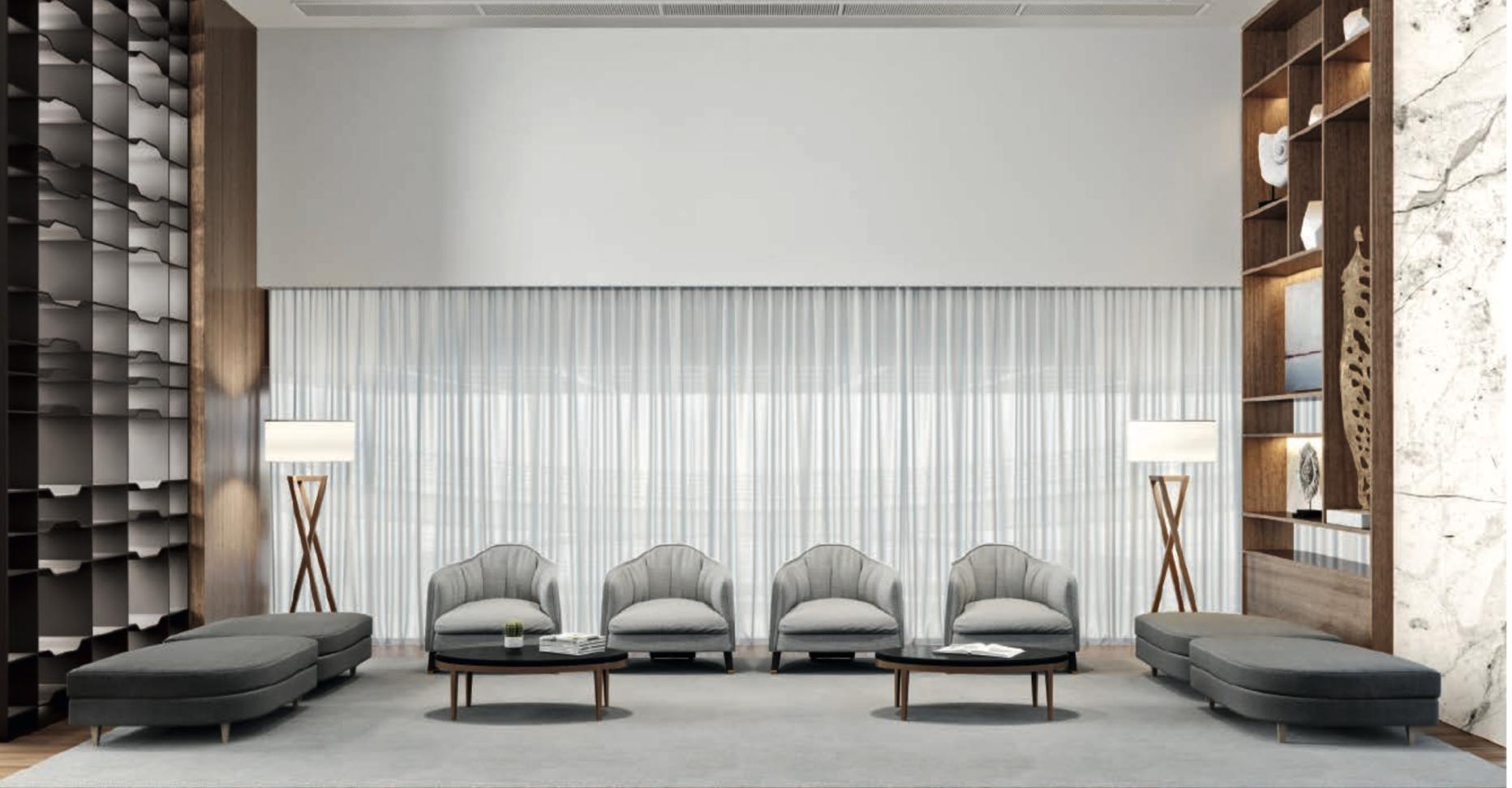 MONTBEL COLLECTION
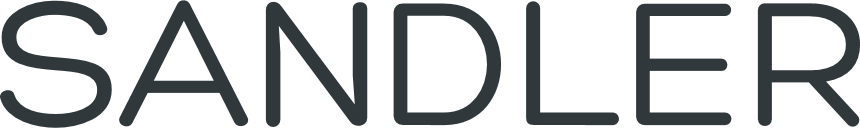 Star
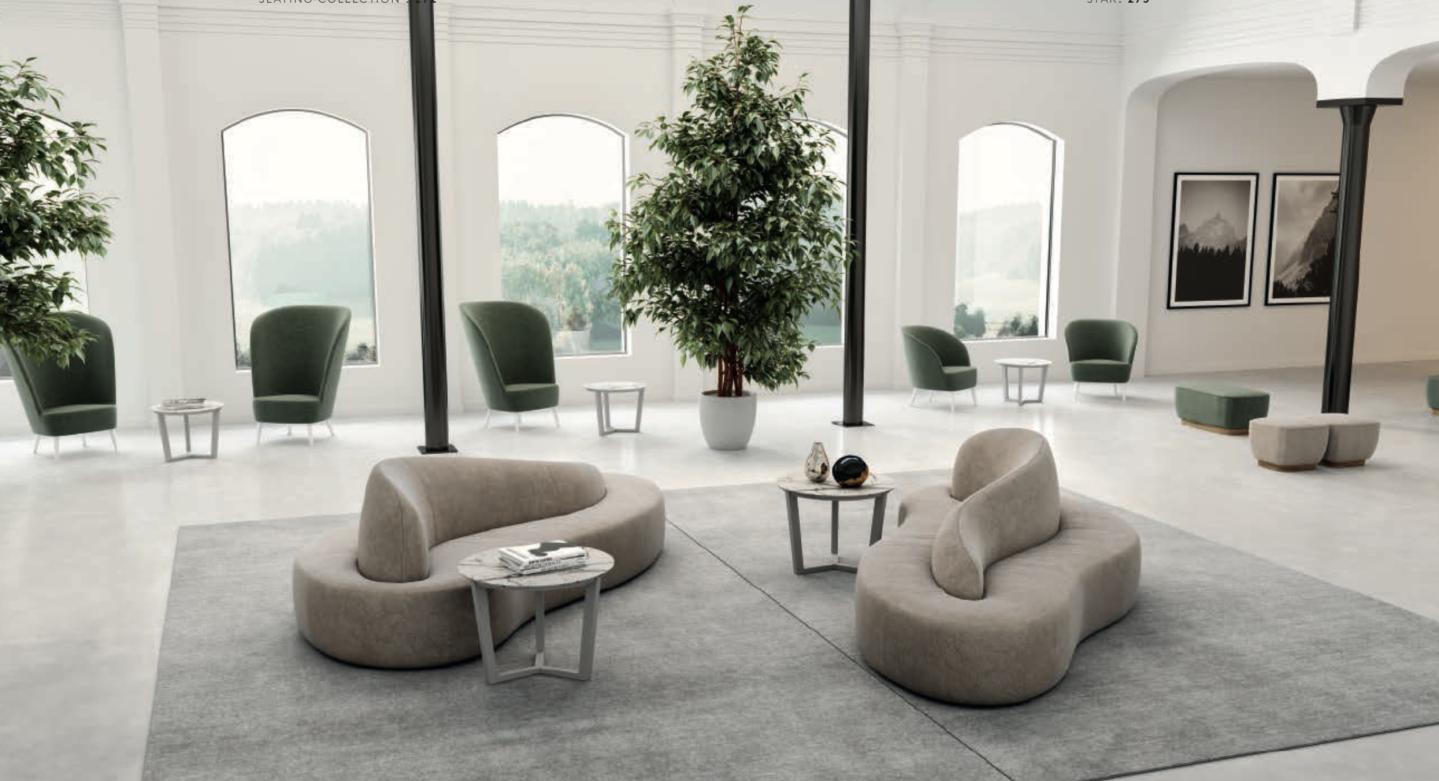 MONTBEL COLLECTION
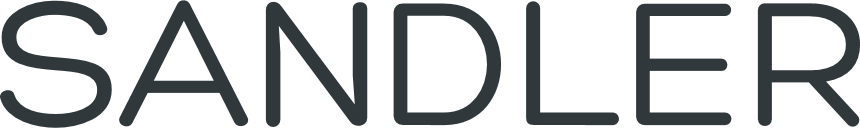 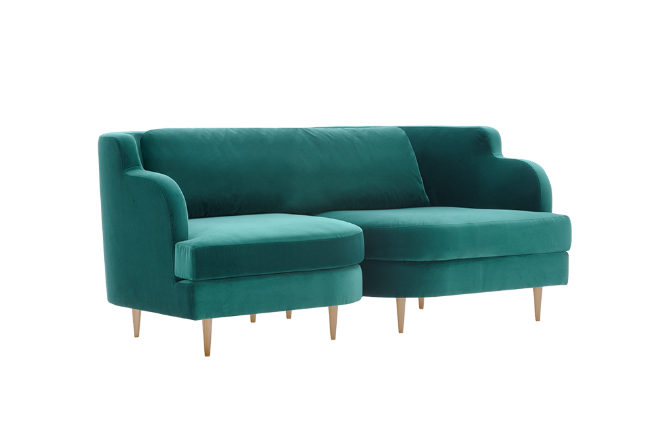 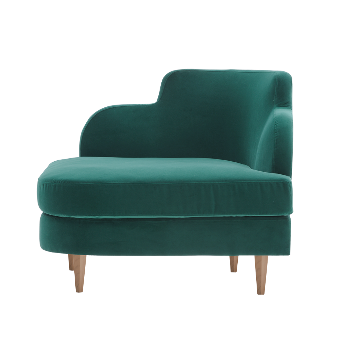 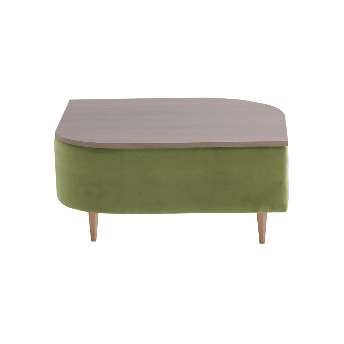 Delice
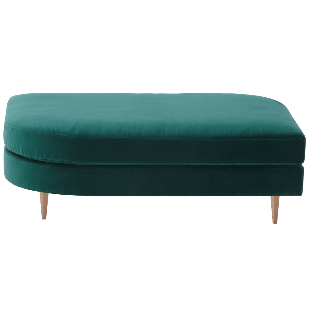 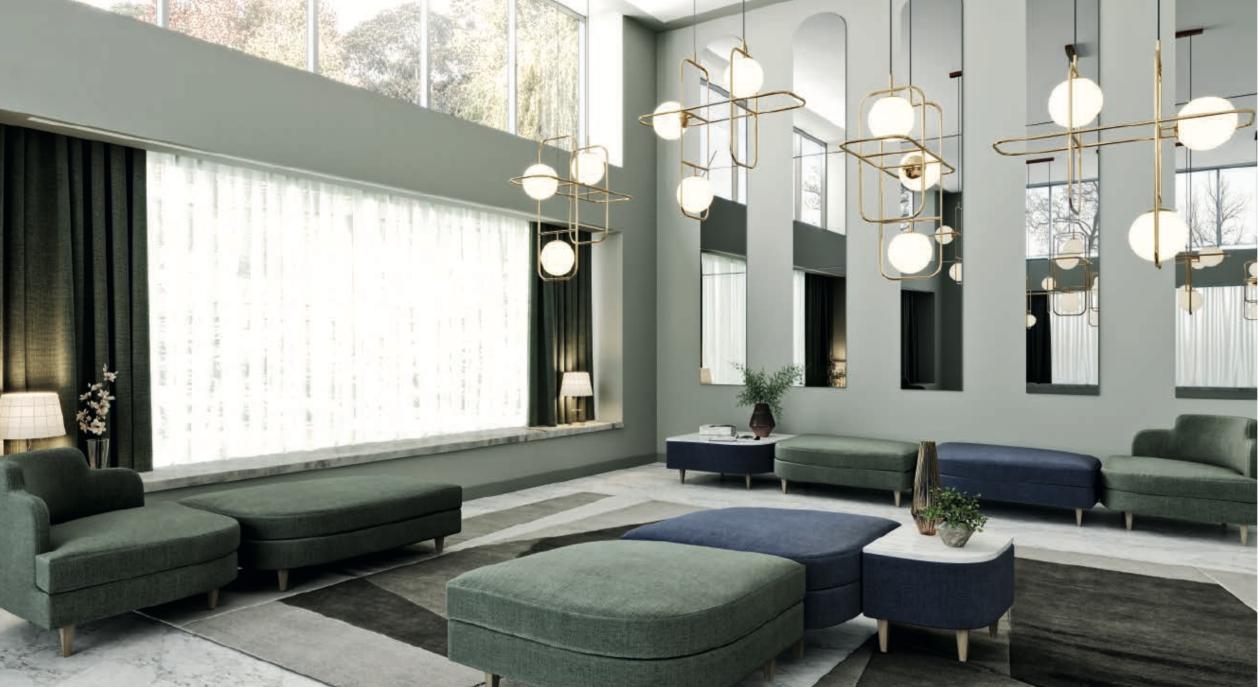 MONTBEL COLLECTION
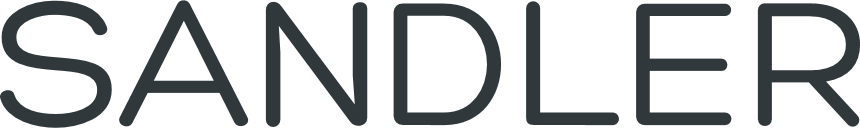 [Speaker Notes: Art Deco inspired modular lounge, ottoman and table collection. Starting at $1,940 list COM]
Rose
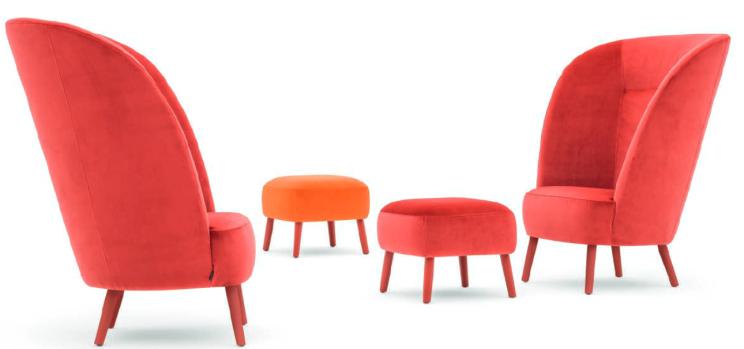 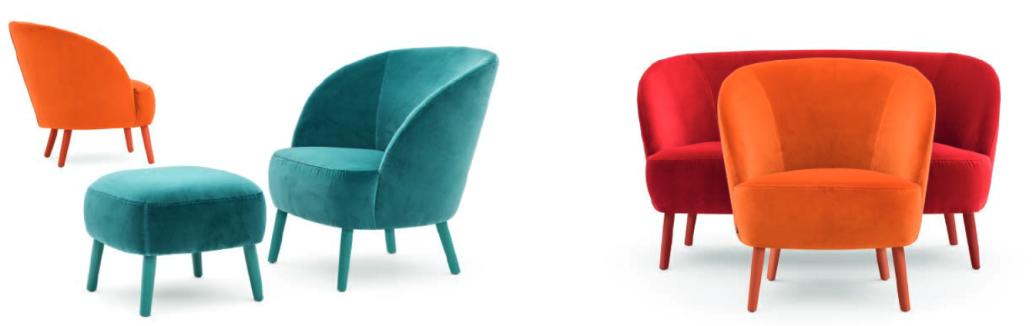 MONTBEL COLLECTION
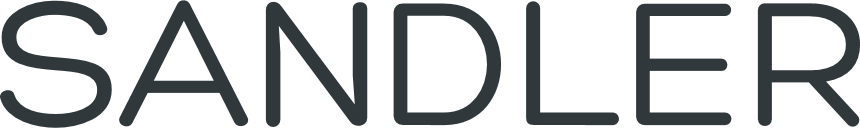 [Speaker Notes: Extensive transitional lounge, ottoman, guest and dining collection. Many options available.  Starting at $810 list COM]
Danielle
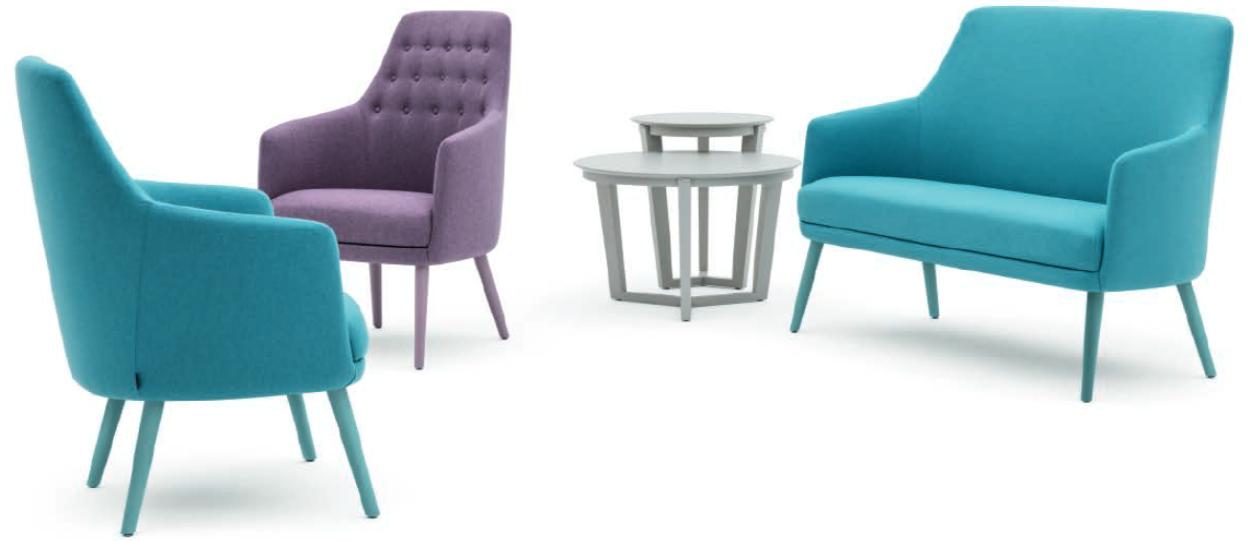 MONTBEL COLLECTION
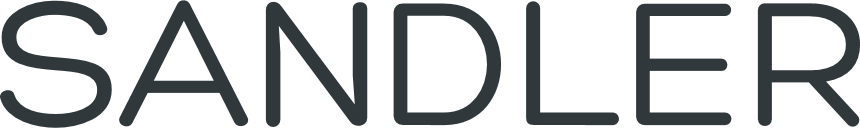 [Speaker Notes: Extensive transitional lounge, ottoman, guest and dining collection. Many options available.  Shown with Trinity tables. Starting at $1,080 list COM]
Entropy
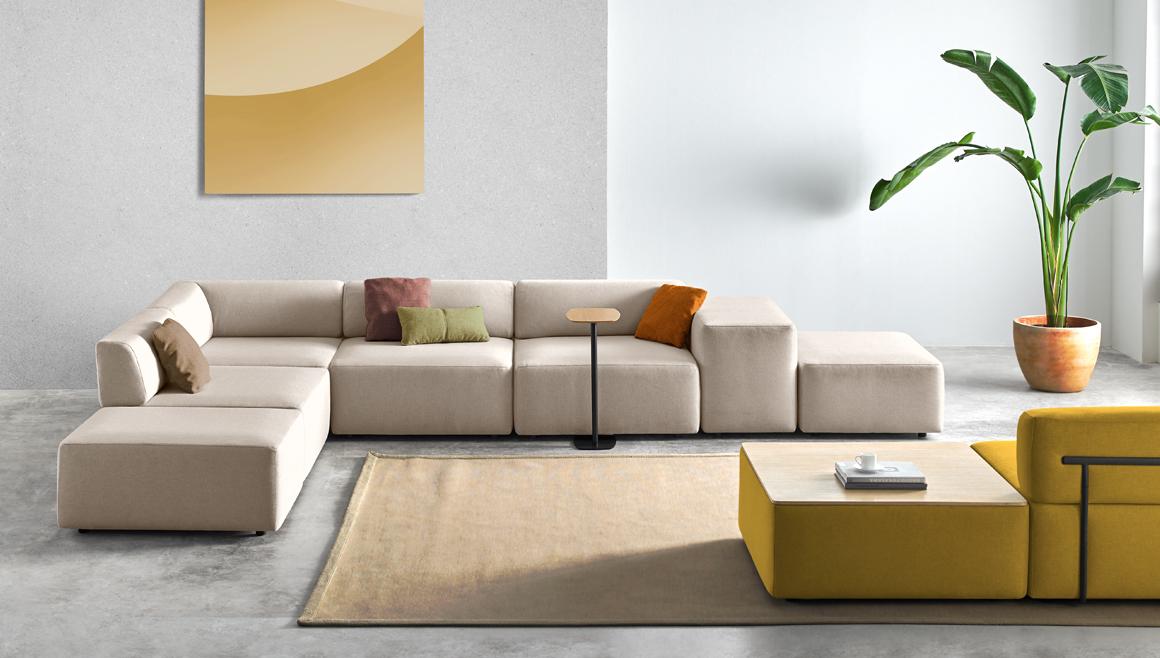 INCLASS COLLECTION
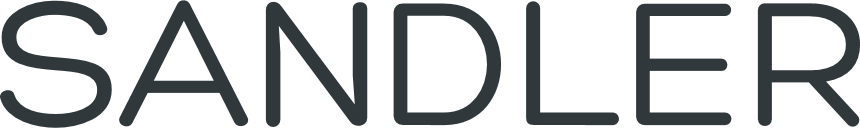 [Speaker Notes: Beautiful modern low modular lounge (16.5”H).  Deep seat, nearly endless array of sizes and configuration possibilities. Attractively priced.]
Entropy
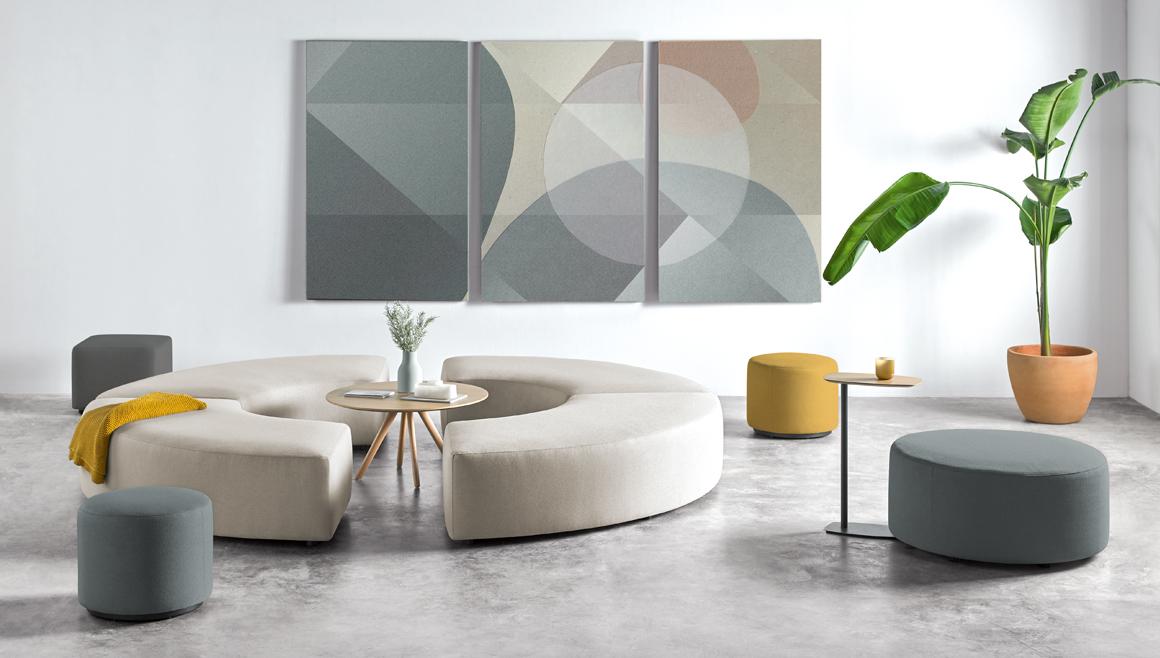 INCLASS COLLECTION
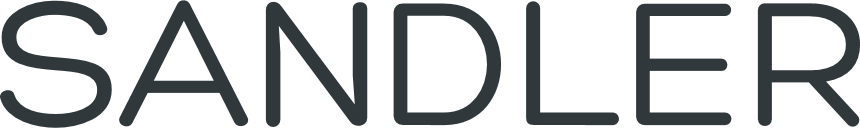 [Speaker Notes: Perfect for amenity, collaboration and all types of lounge and gathering spaces.  Note: not available in leather due to large scale.]
Lapse
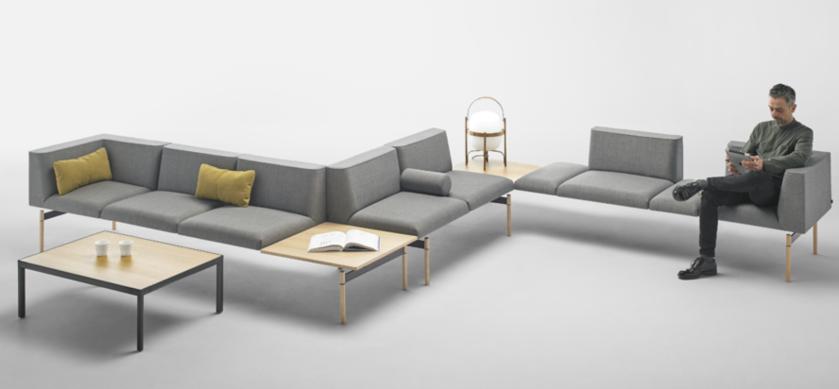 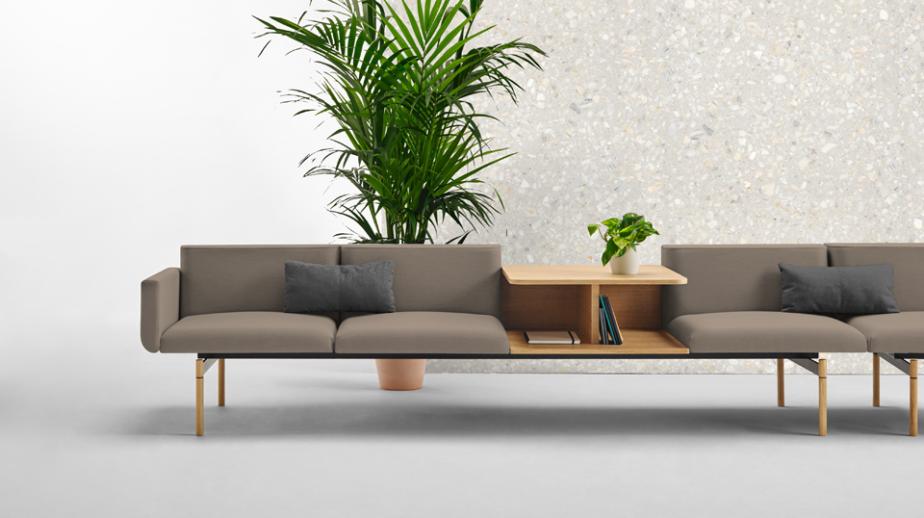 INCLASS COLLECTION
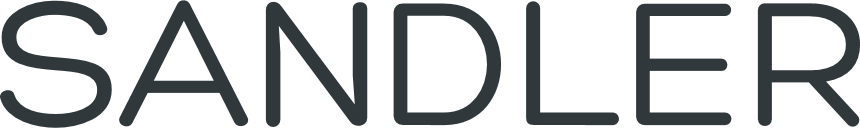 [Speaker Notes: Transforms waiting areas into collaborative spaces for interaction, holding meetings or working in a team. Endless combinations for complete flexibility.]
Lapse
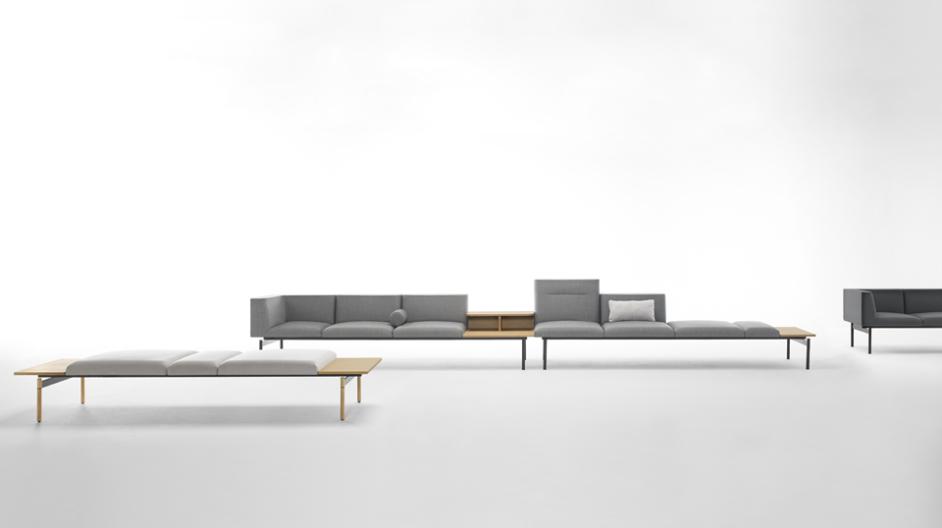 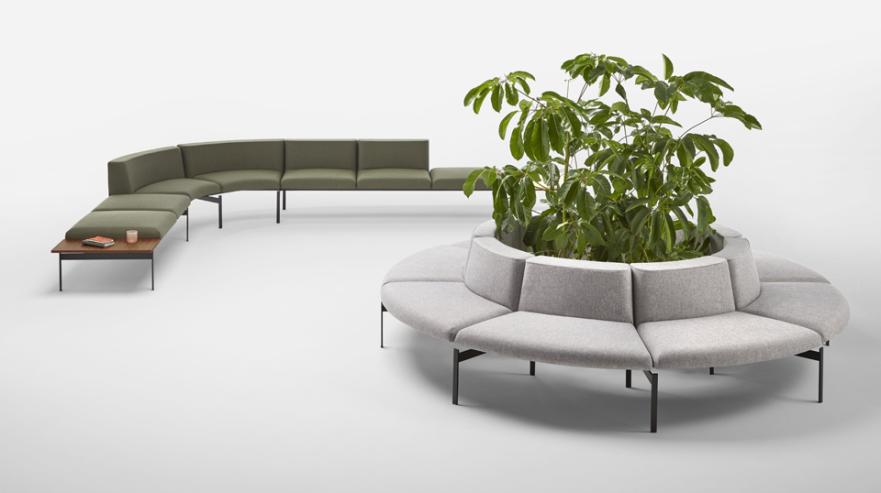 INCLASS COLLECTION
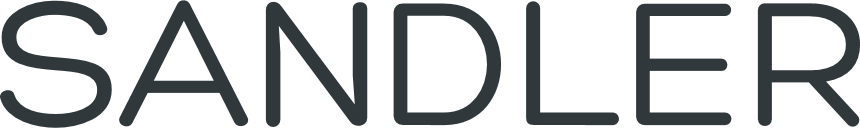 [Speaker Notes: Injection molded foam core for a comfortable, somewhat firm sit.  Pricing will vary based on configuration, but moderately priced.]
Escalas
INCLASS COLLECTION
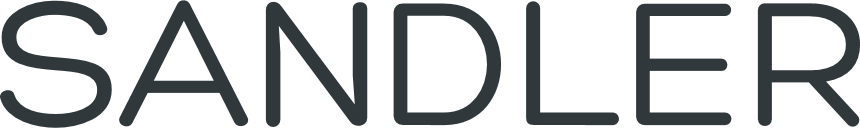 [Speaker Notes: Fantastic, affordable luxury in modular seating.  Choose the frame, then configure to your liking. Legs are movable on track within the frame.]
Escalas
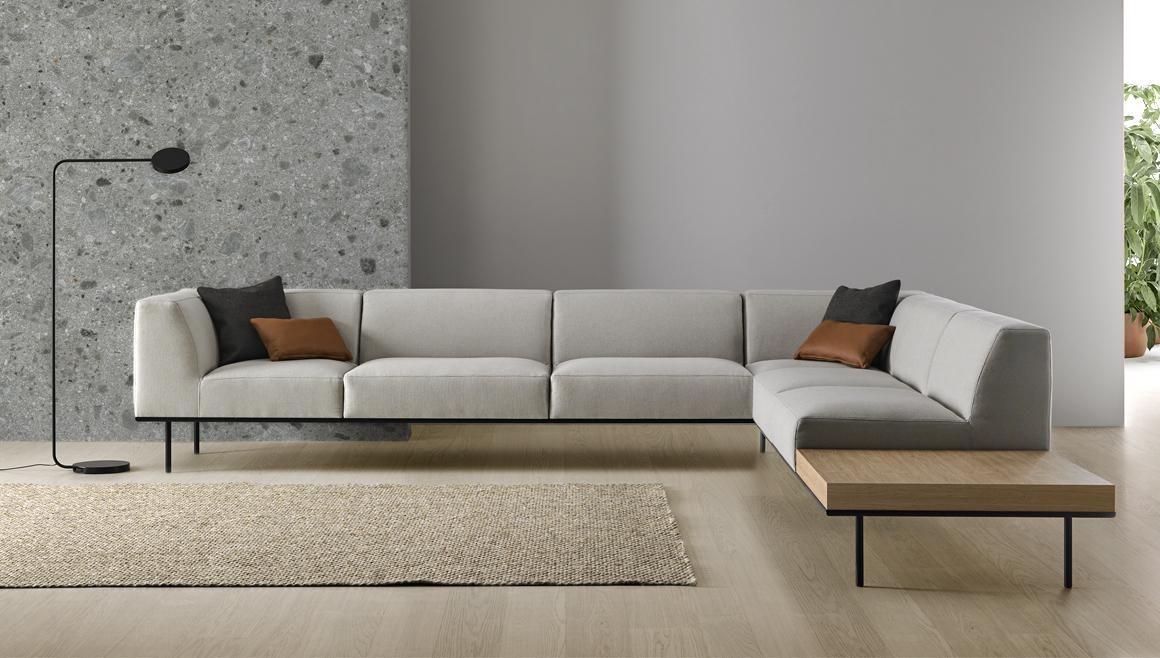 INCLASS COLLECTION
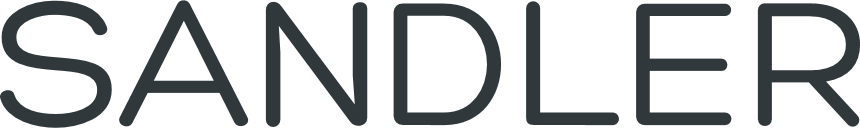 [Speaker Notes: Legs can be spaced up to 3.5 full elements apart to create a sense of floating. Soft, but supportive cut foam inner cushions.  Two back heights, two arm widths.]
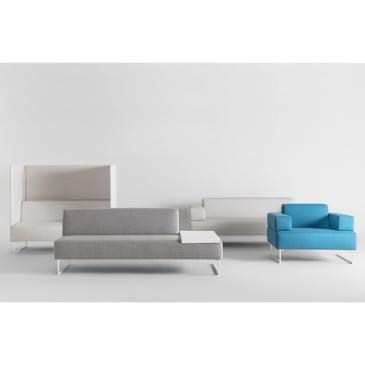 Tetris
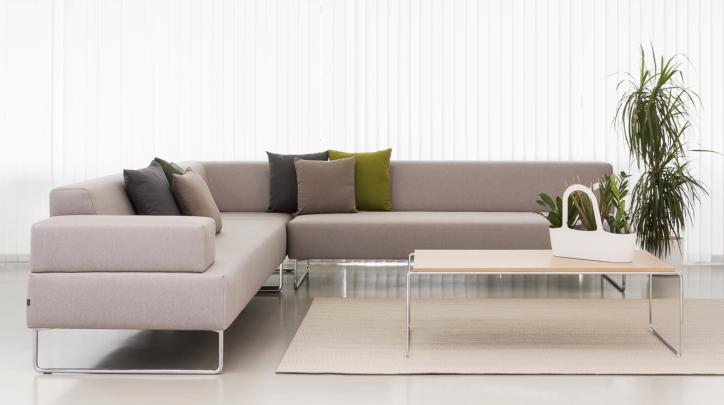 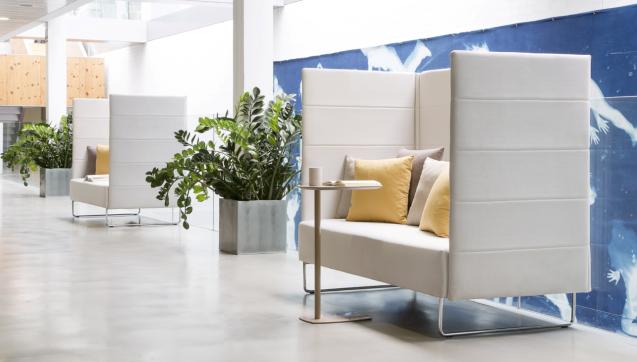 INCLASS COLLECTION
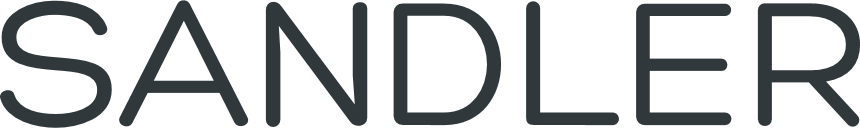 [Speaker Notes: Upholstered geometric pieces on a rounded flat bar stock base.  Perfect for reception areas and lounges as well as for informal meetings or simply places to unwind. Moderately priced.]
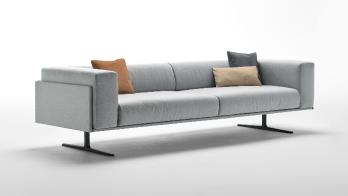 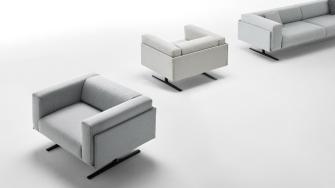 Marcus
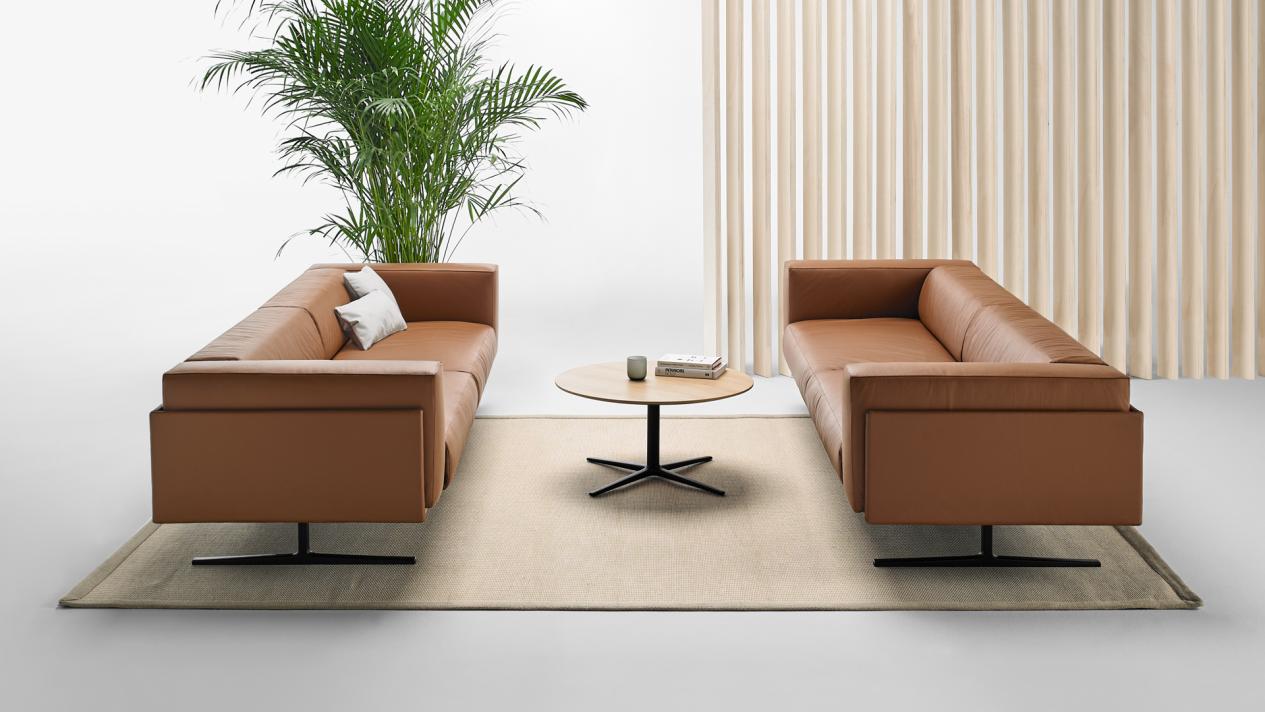 INCLASS COLLECTION
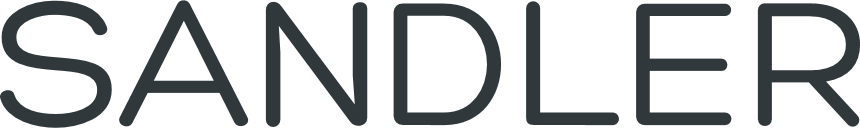 [Speaker Notes: Luxurious lounge collection with unique wrap around shell and mid-century styling. Starting at $5,160 list COM.]
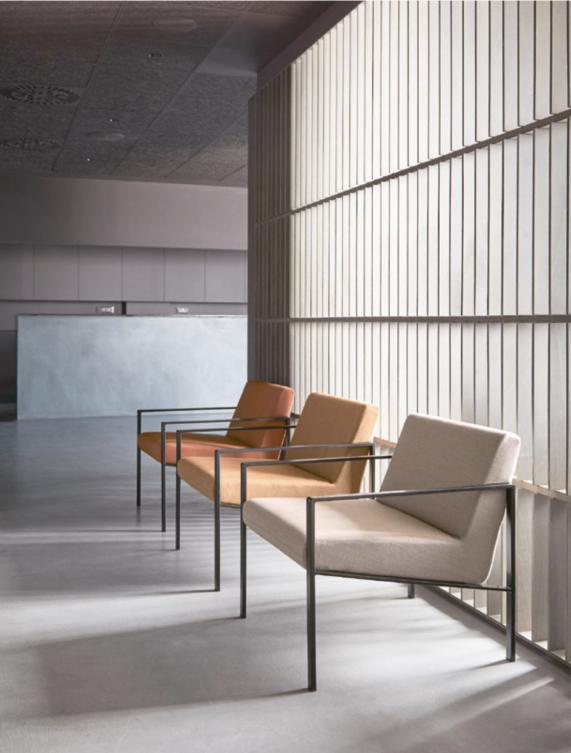 Lund
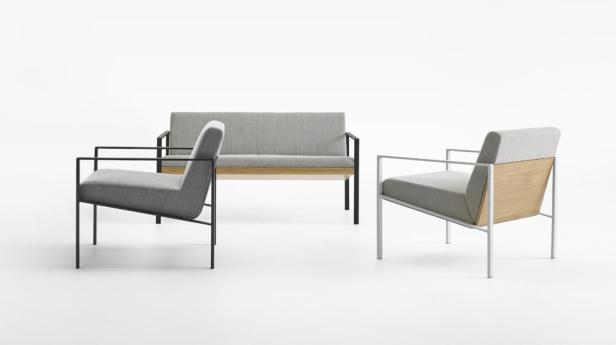 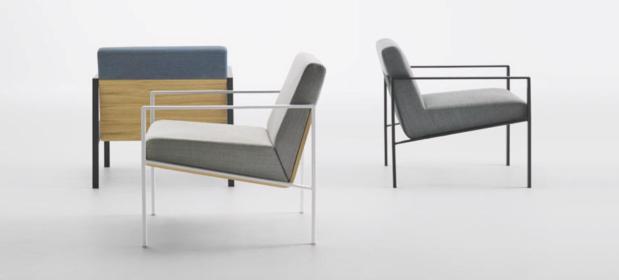 INCLASS COLLECTION
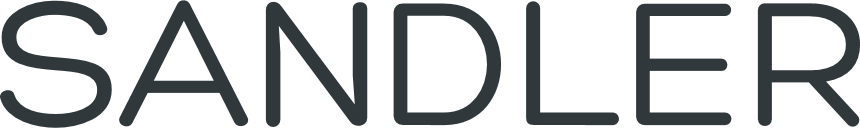 [Speaker Notes: Elegant lounge chairs and sofas available fully upholstered or upholstered with an exterior wooden shell. Arm caps optional. Starting at $2,010 list COM]
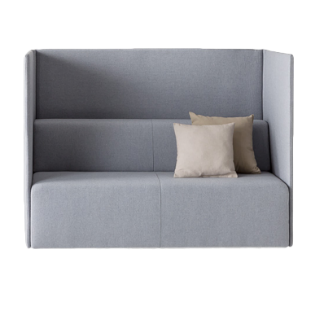 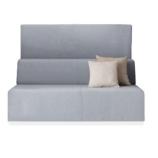 Pau
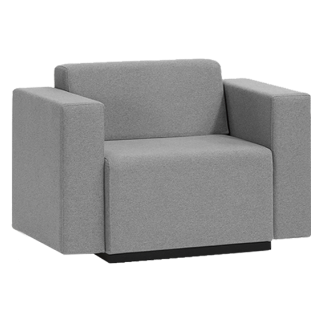 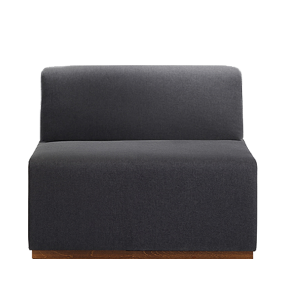 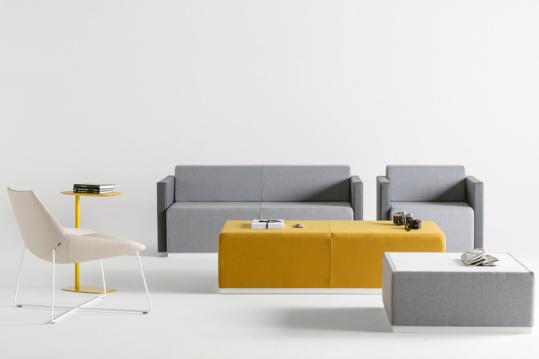 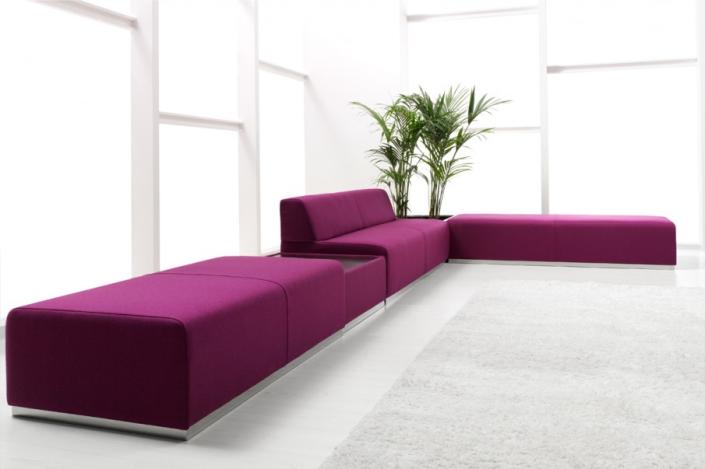 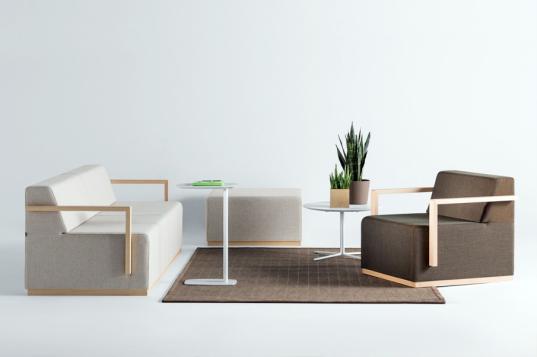 INCLASS COLLECTION
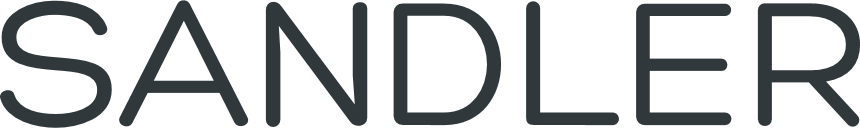 [Speaker Notes: Modular upholstered lounge collection with a huge variety or options.  Arms in wood, metal or upholstered.  Custom shapes available.]
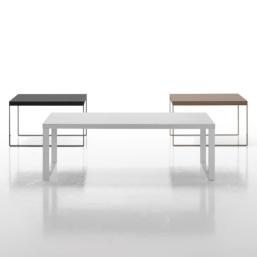 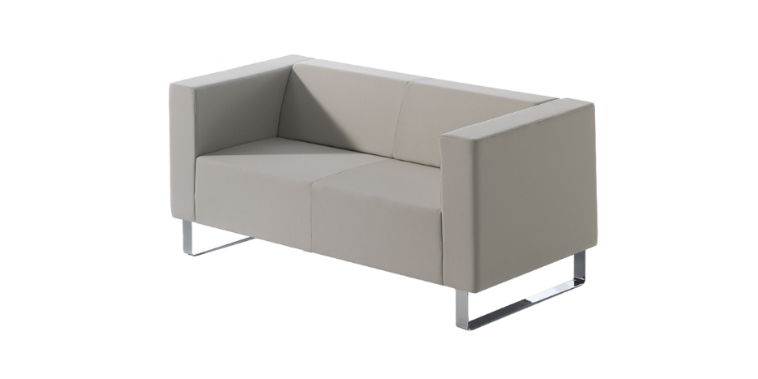 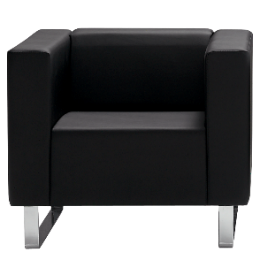 Avalon
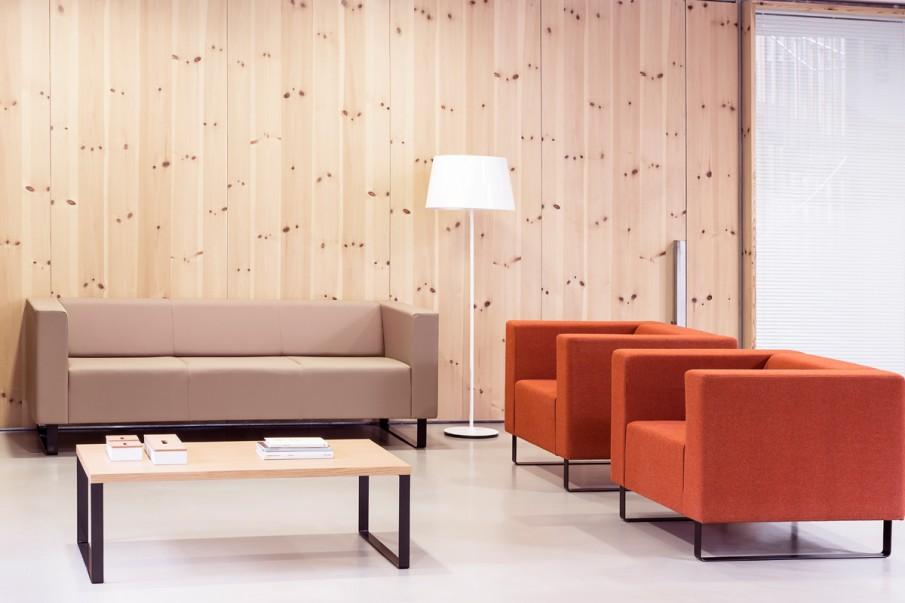 INCLASS COLLECTION
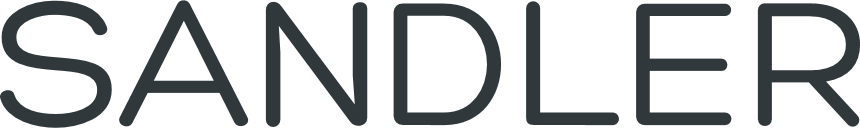 [Speaker Notes: Simple cubist style lounge chair, sette, sofa and table collection on a flat bar stock base.  Starting at $2,680 list COM]
Dunas XL
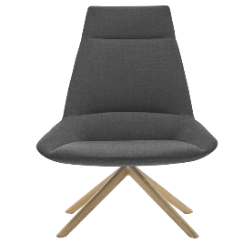 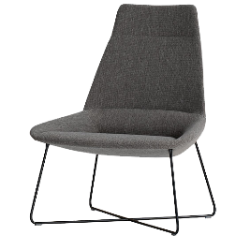 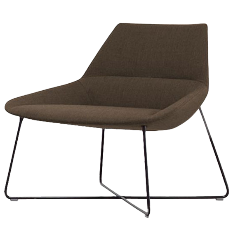 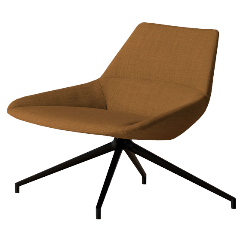 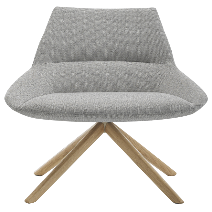 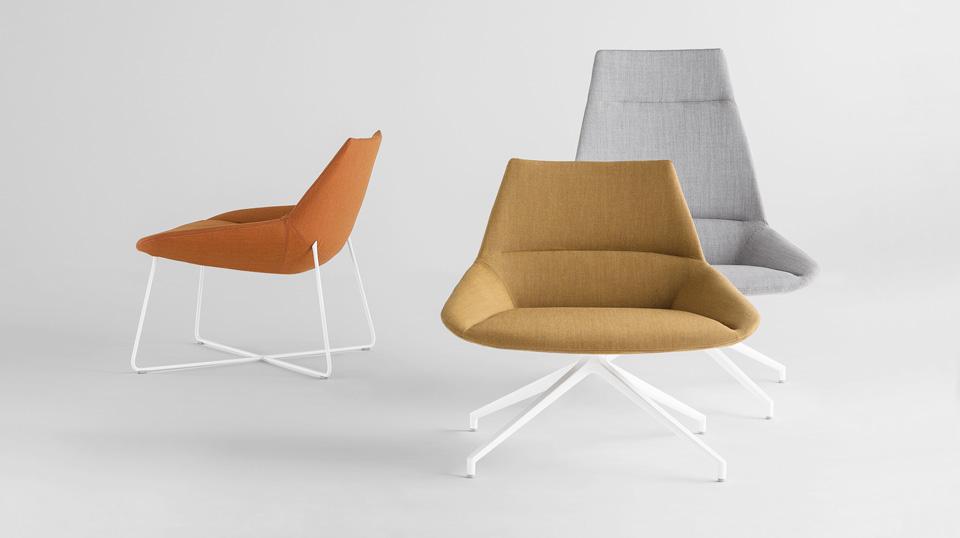 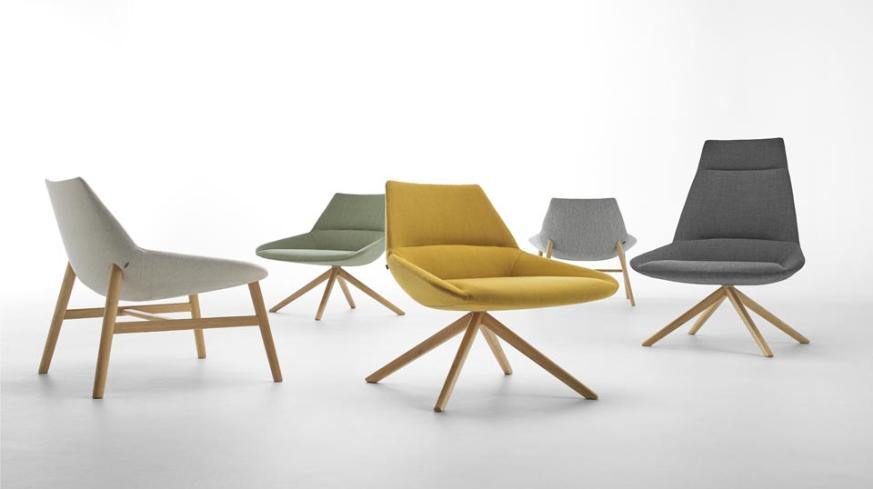 INCLASS COLLECTION
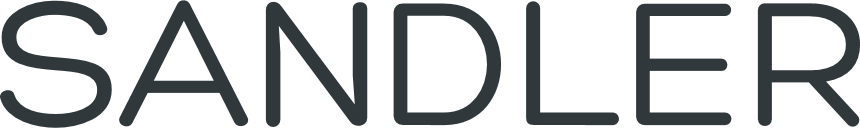 [Speaker Notes: Contemporary lounge chair series with numerous base options.  Great for reception and collaboration spaces.  Starting at $2,330 list COM]
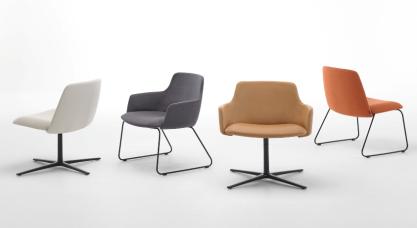 Unnia Soft
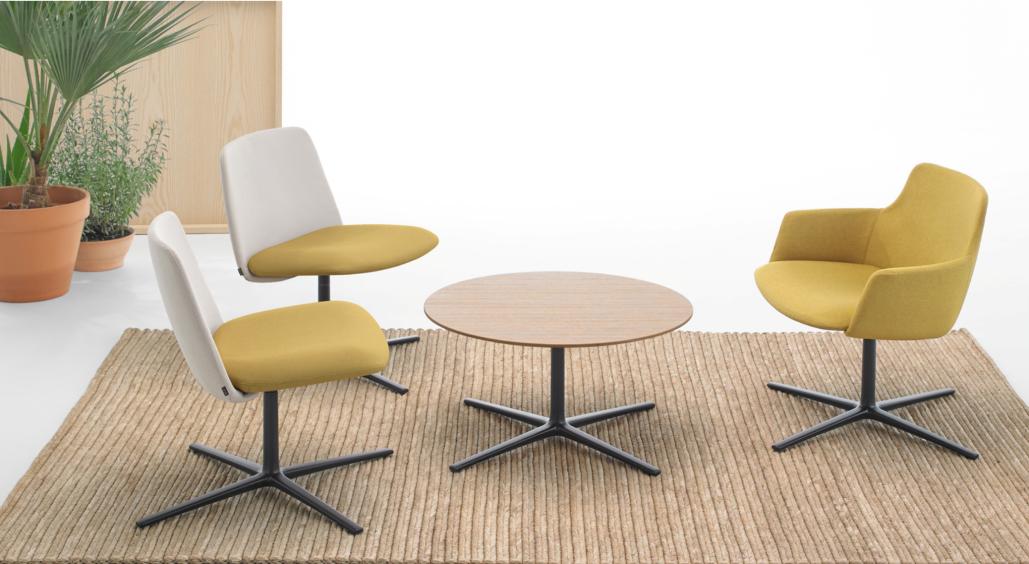 INCLASS COLLECTION
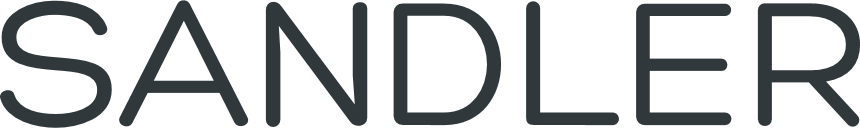 [Speaker Notes: Fully upholstered lounge version of our popular Unnia series. Arm/Armless versions as well as two base options. Starting at $1,570 list COM]
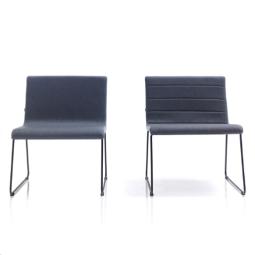 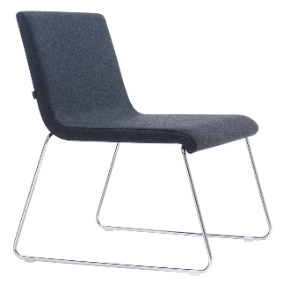 Etnia
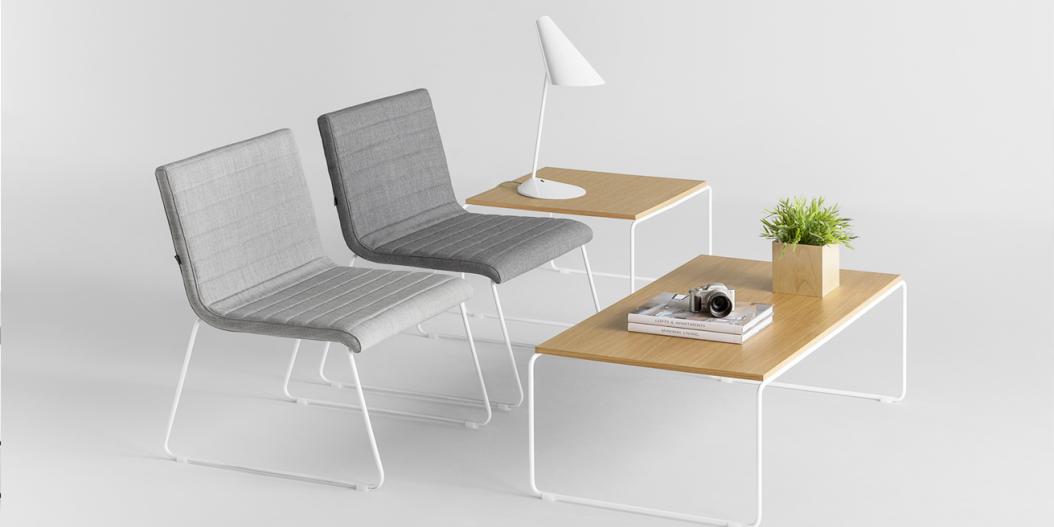 INCLASS COLLECTION
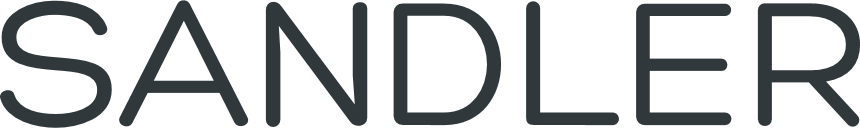 [Speaker Notes: Value priced lounge chair and tables.  Simple modern design. Durable construction.  Starting at $740 list COM]
Cubik
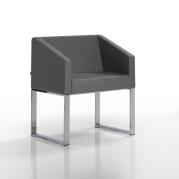 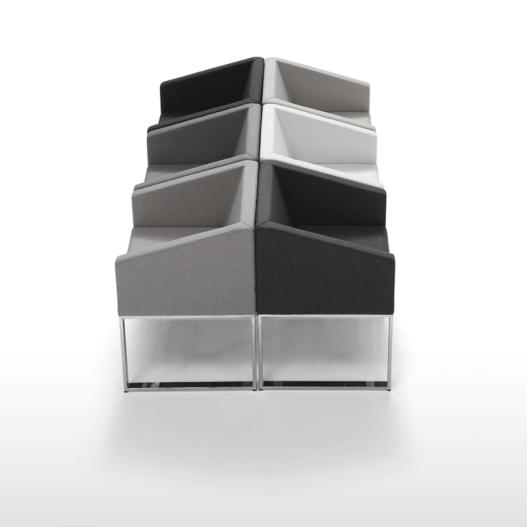 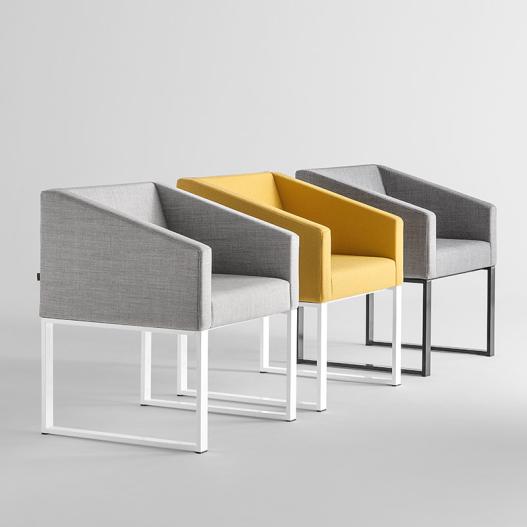 INCLASS COLLECTION
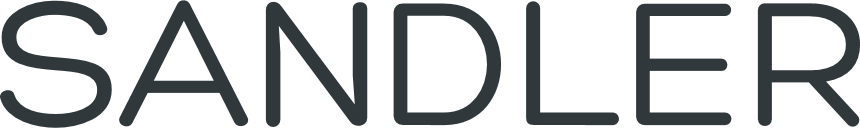 [Speaker Notes: Architecturally simple value priced lounge chair with flat bar stock sled base.  Matching table available.  Starting at $1,370 list COM]
Myra
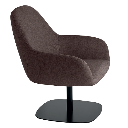 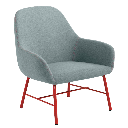 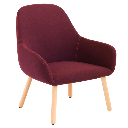 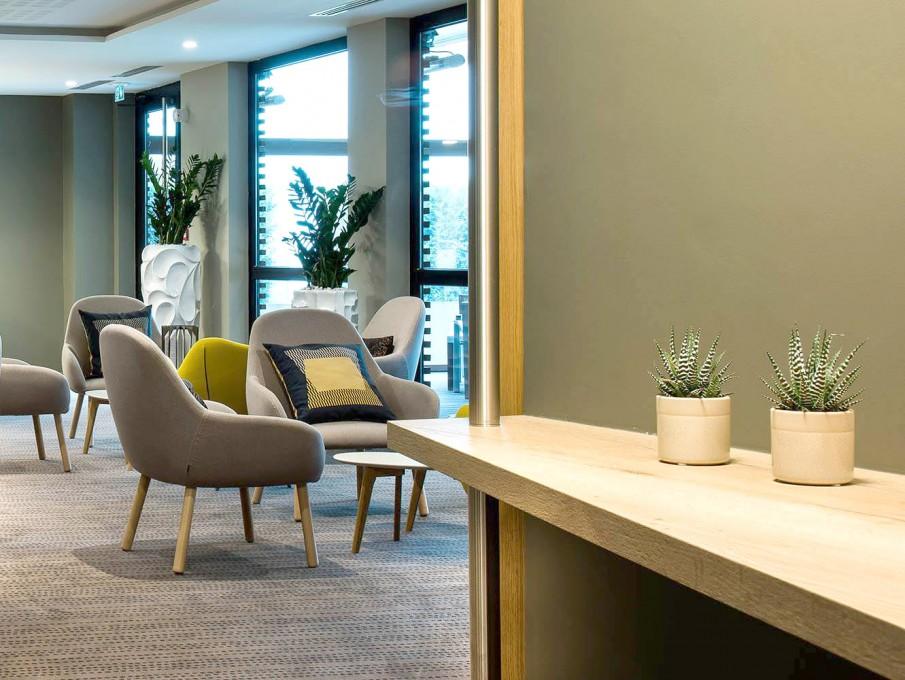 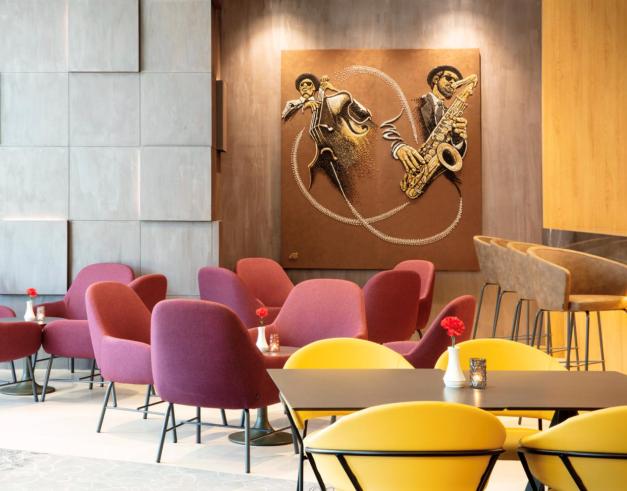 ET AL COLLECTION
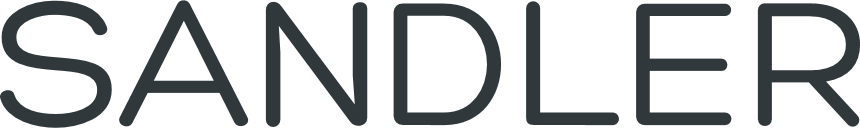 [Speaker Notes: Large family of sculptural lounge seating, ottomans and benches.  Great contrast stitching option and unique tubular base. Starting at $730 list COM]
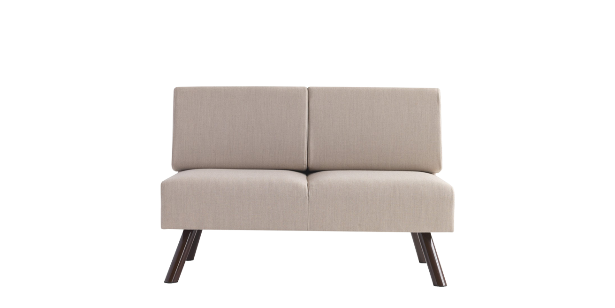 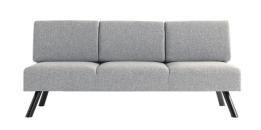 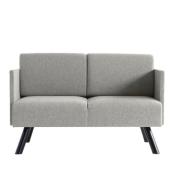 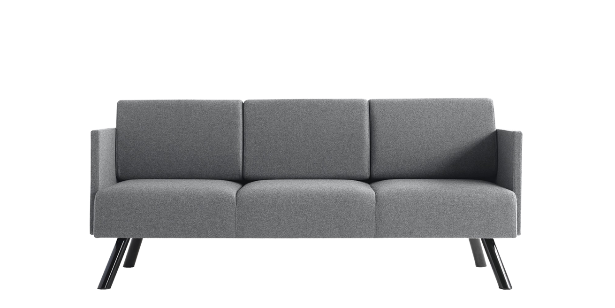 Damon
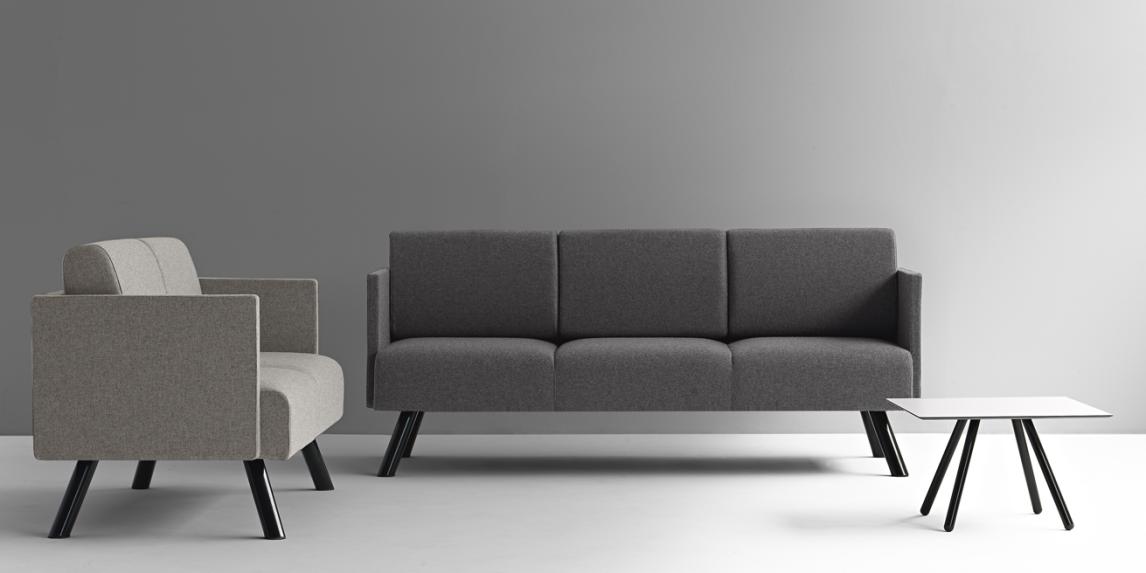 ET AL COLLECTION
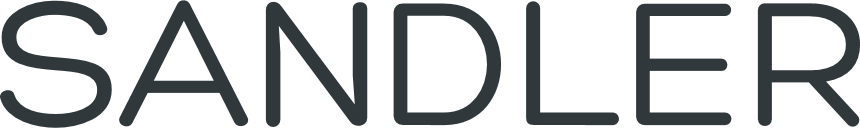 [Speaker Notes: Simple, streamlined arm and armless settees and sofas.  Metal or wood legs in a variety of finishes.  Starting at $2,360 list COM]
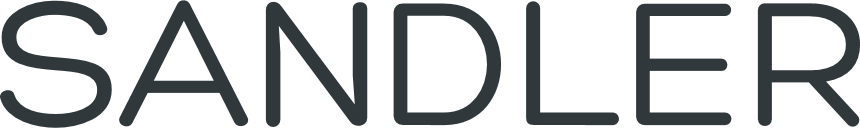 www.sandlerseating.com